Calculus
F 6 April 2012
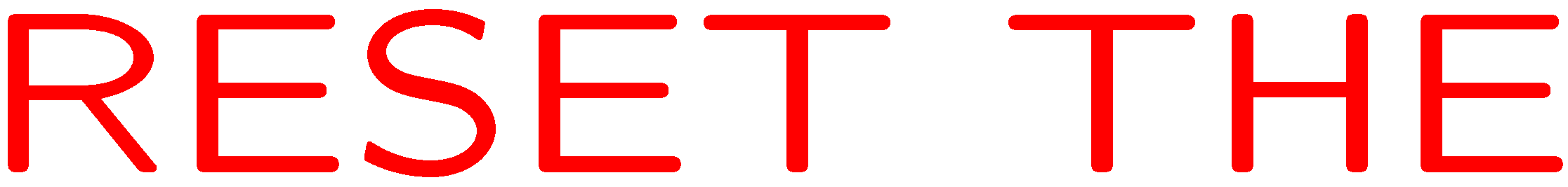 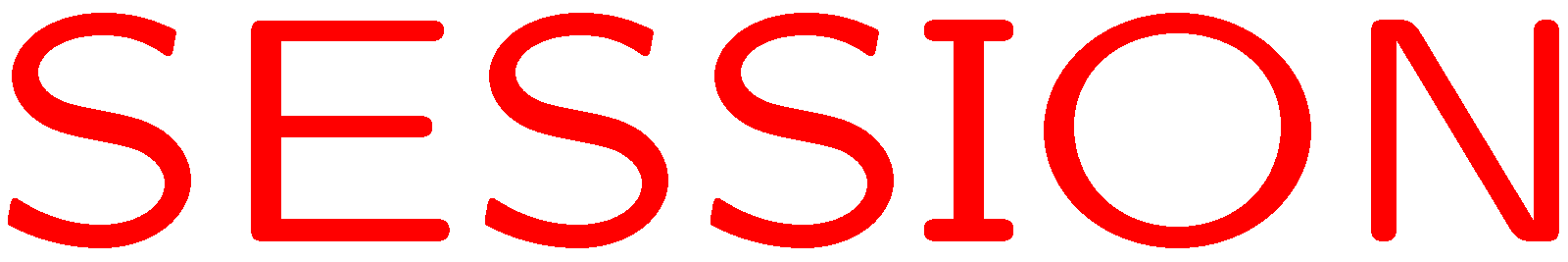 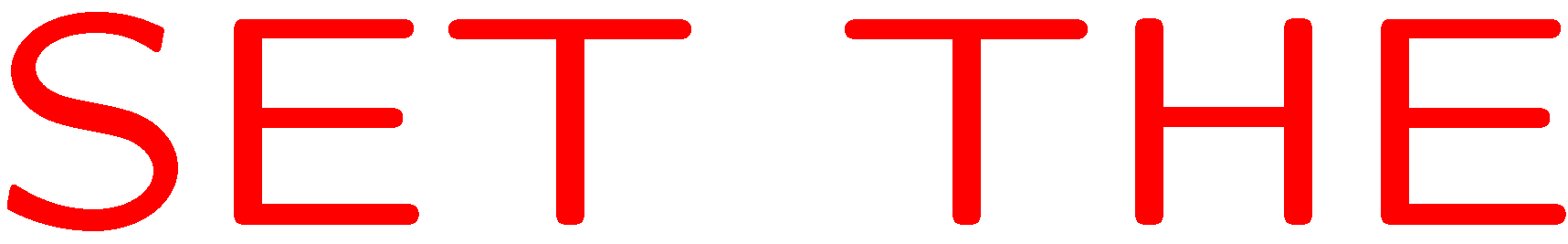 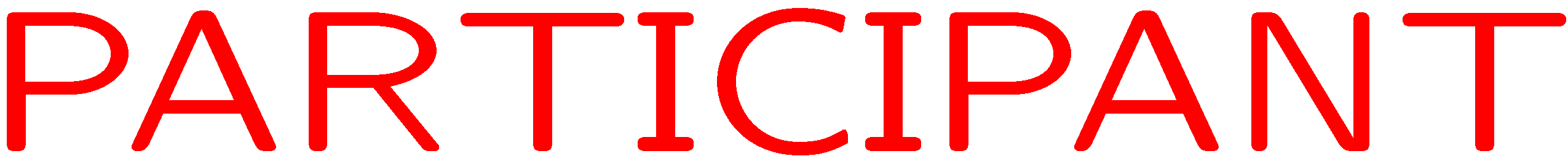 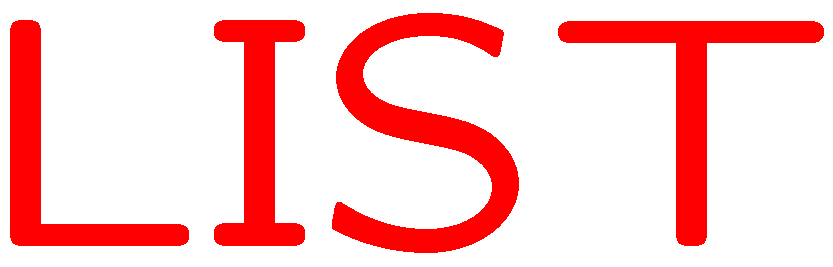 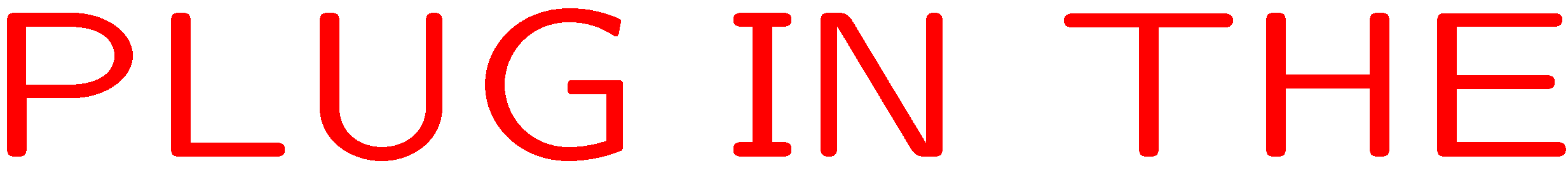 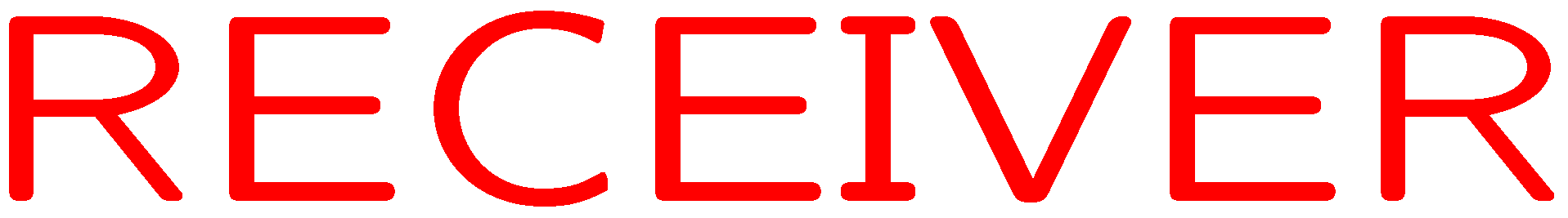 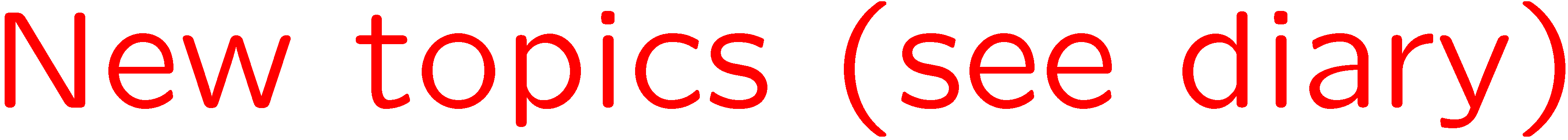 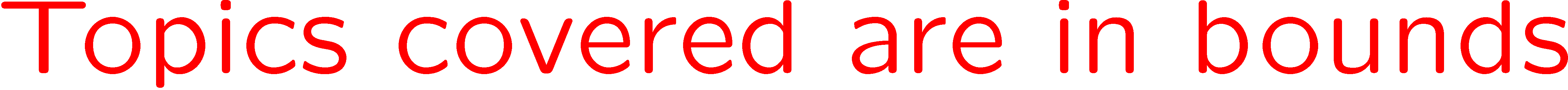 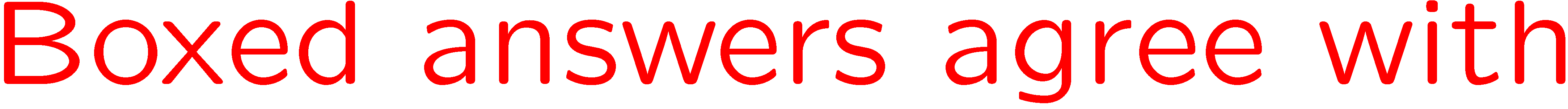 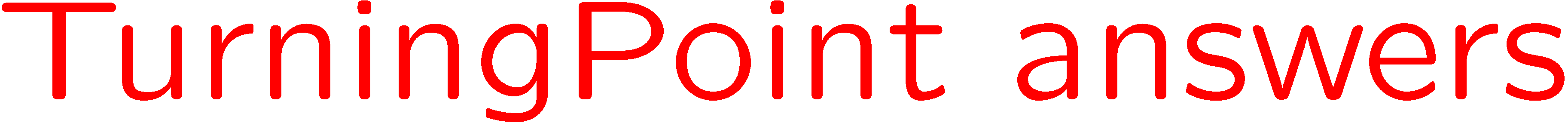 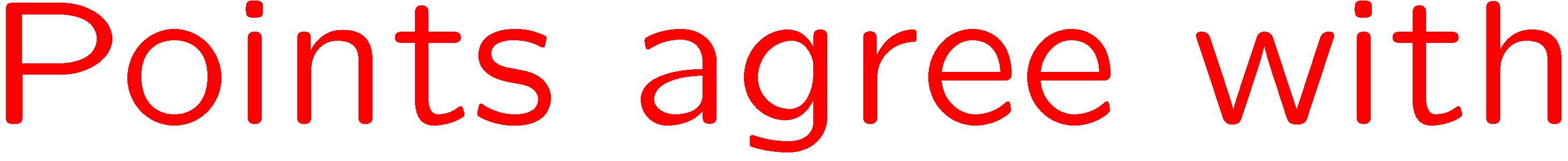 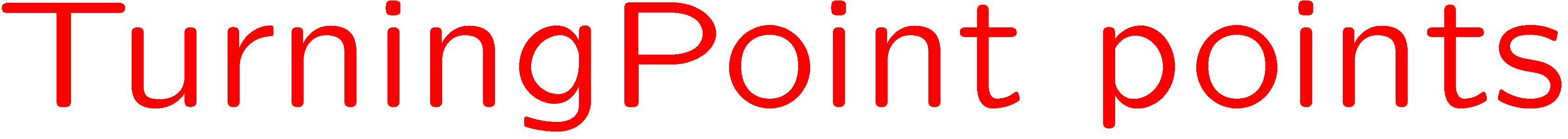 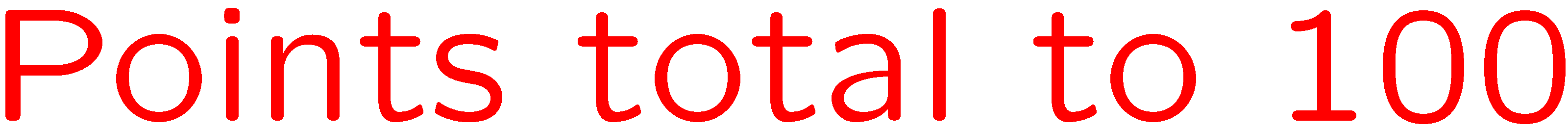 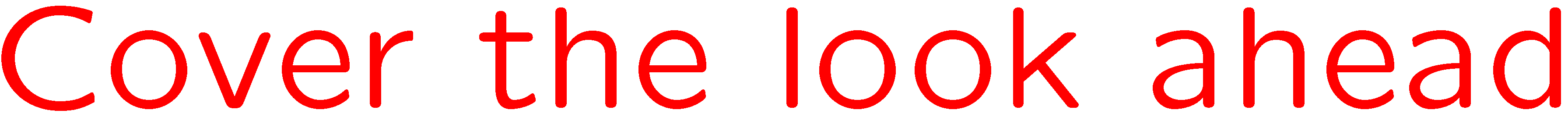 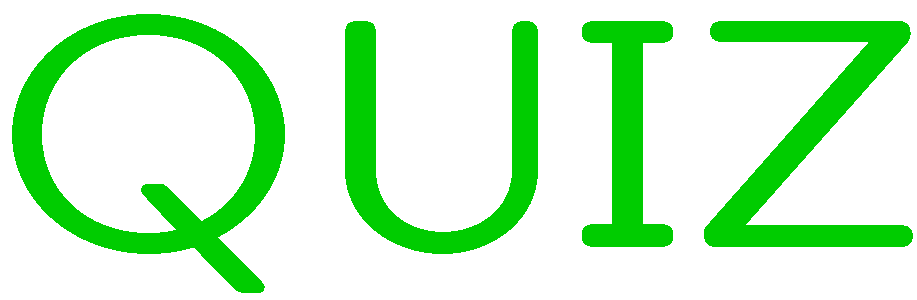 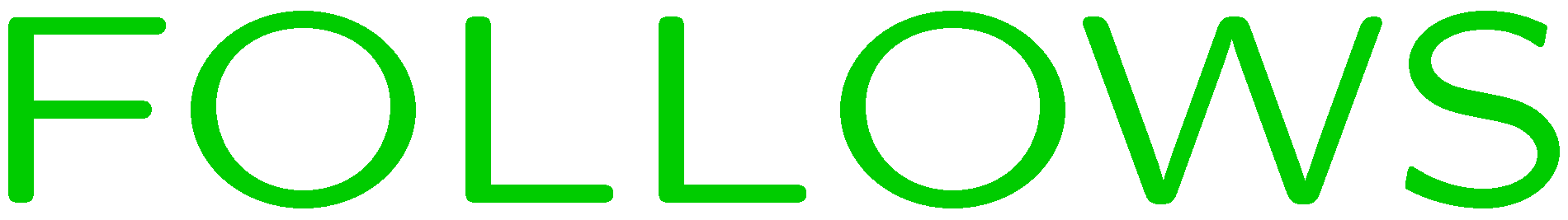 0 of 5
1+1=
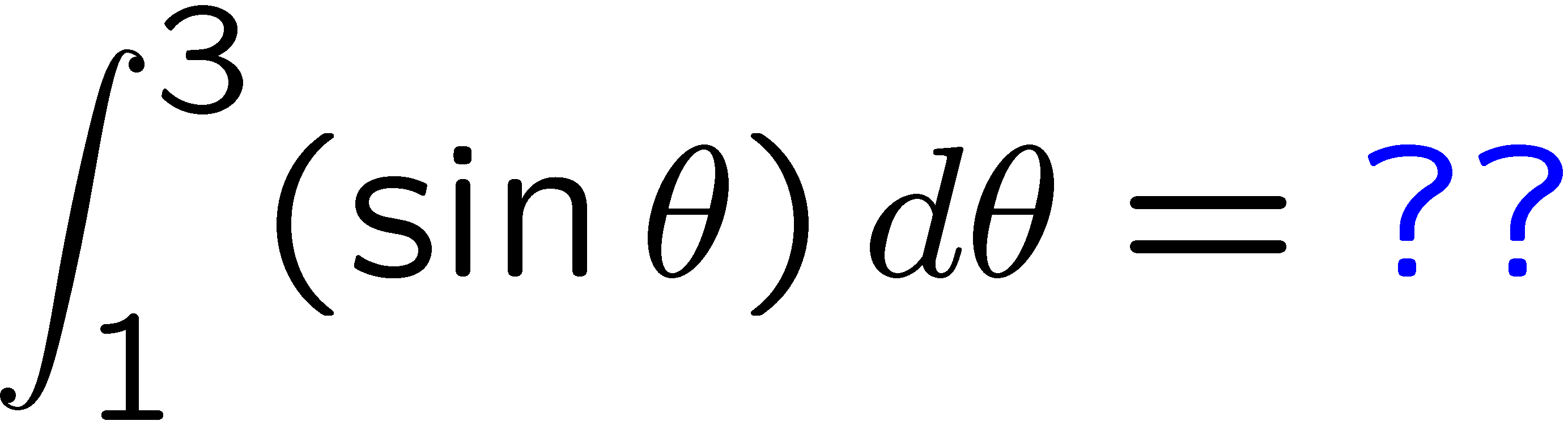 1
2
3
4
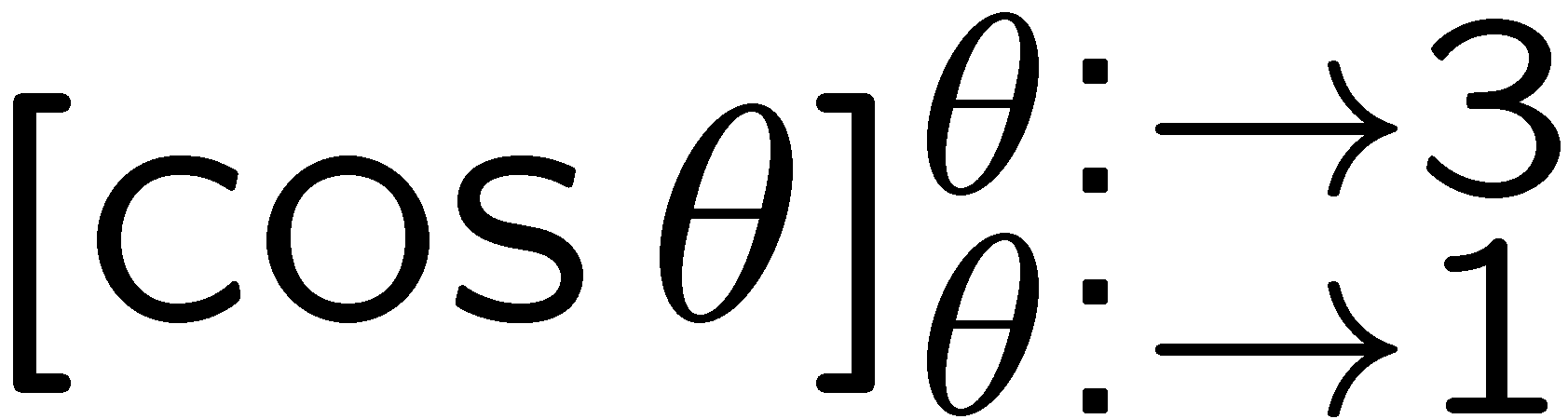 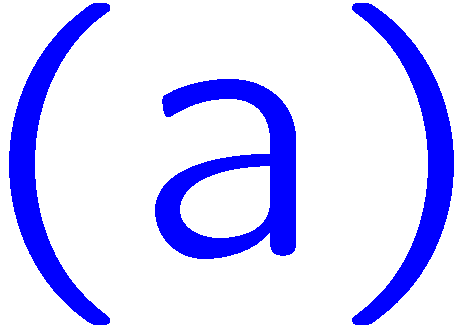 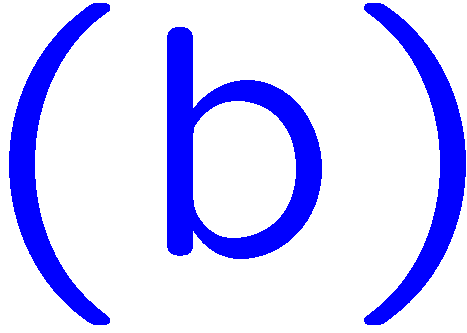 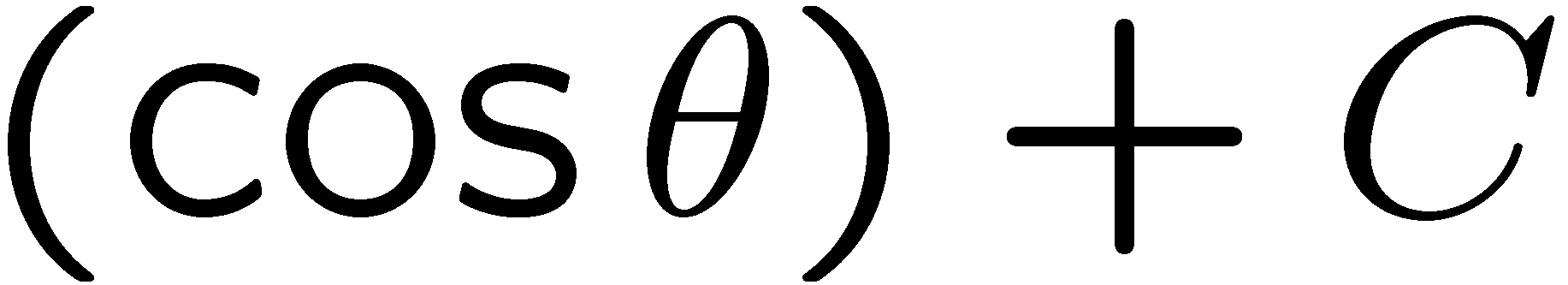 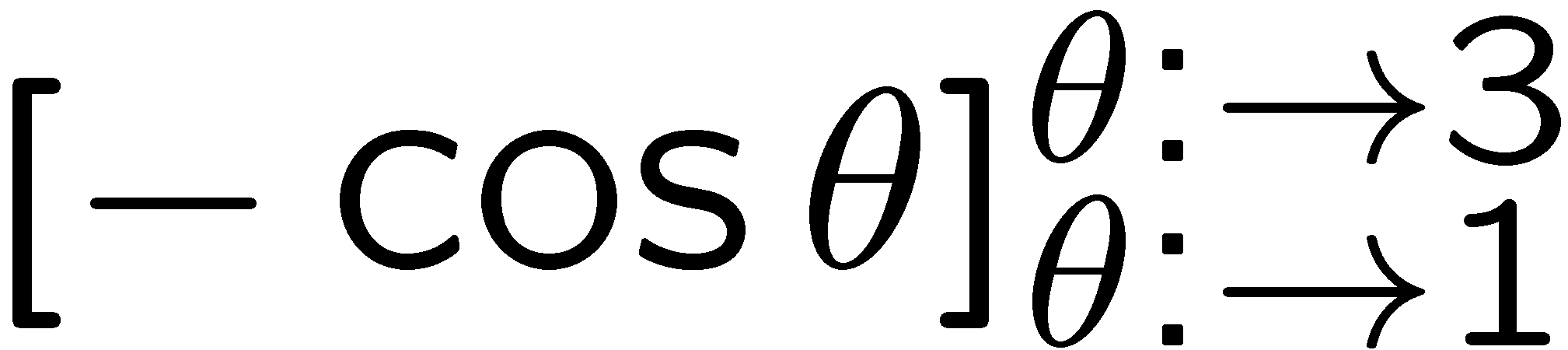 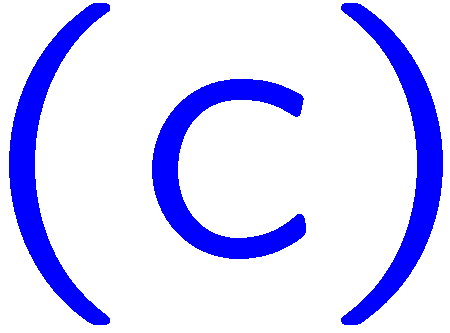 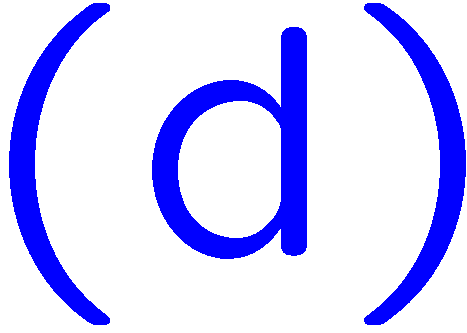 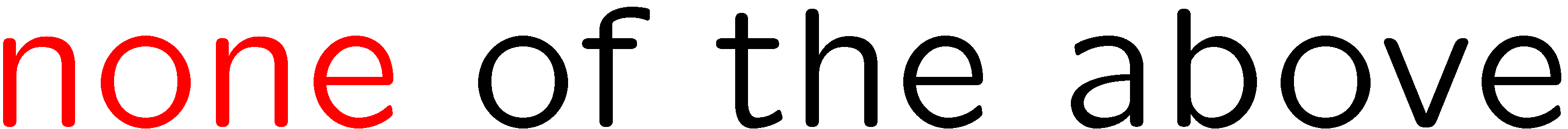 5
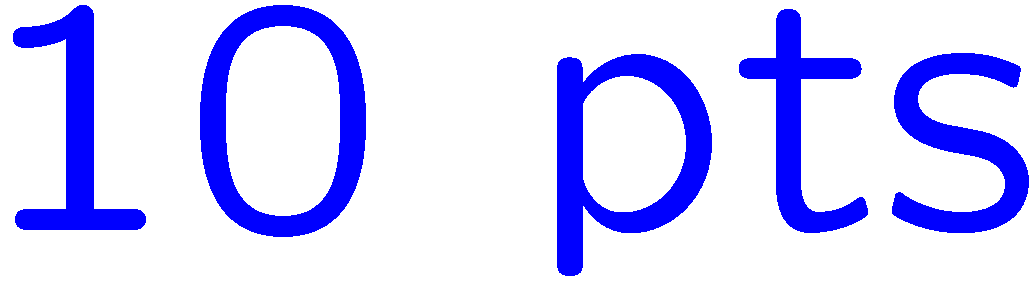 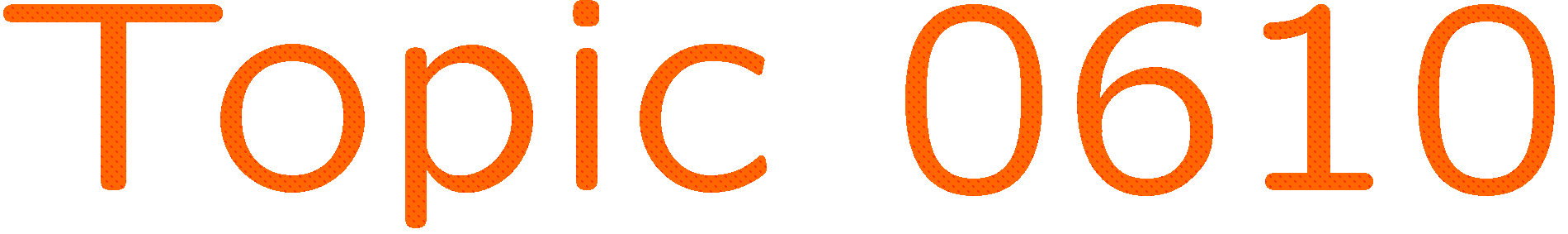 0 of 5
1+1=
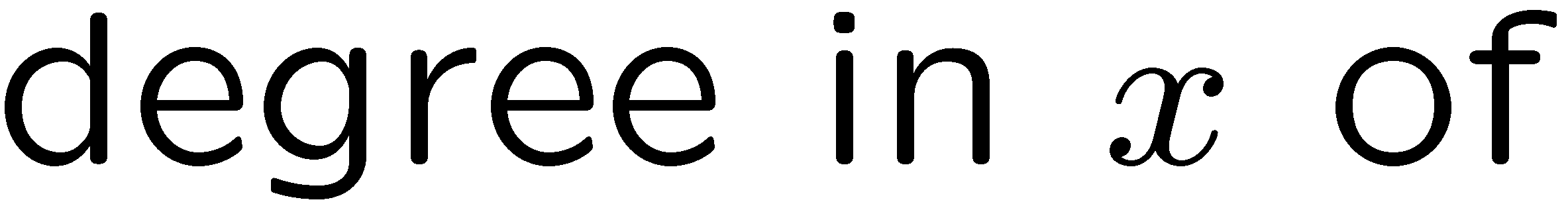 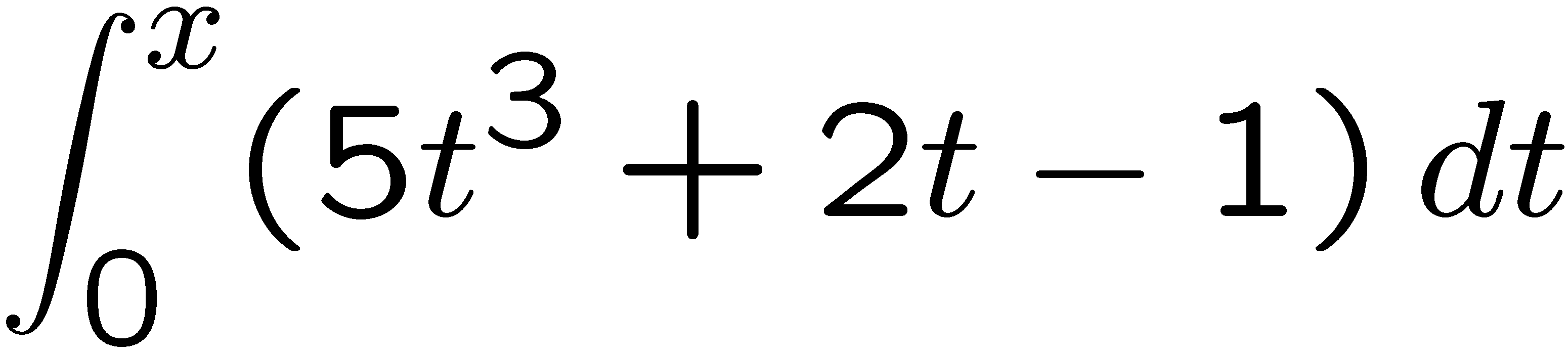 1
2
3
4
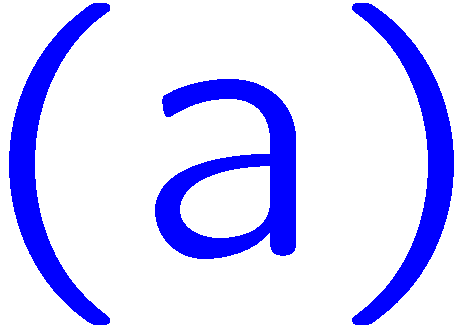 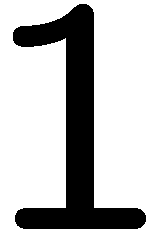 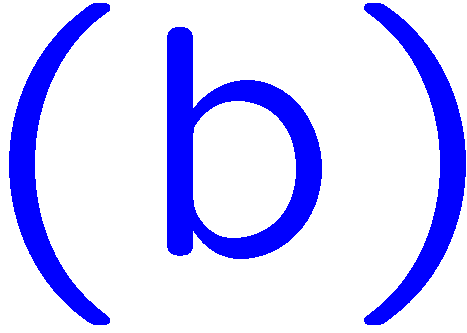 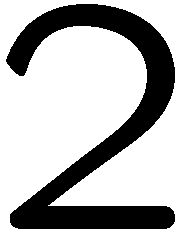 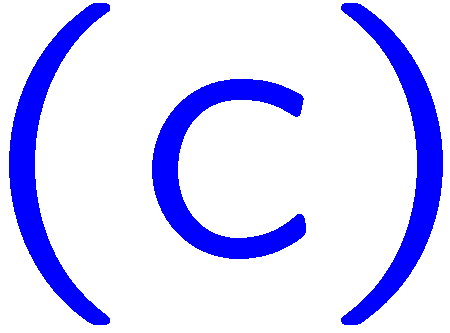 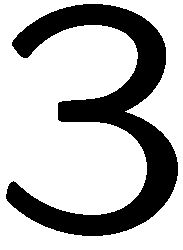 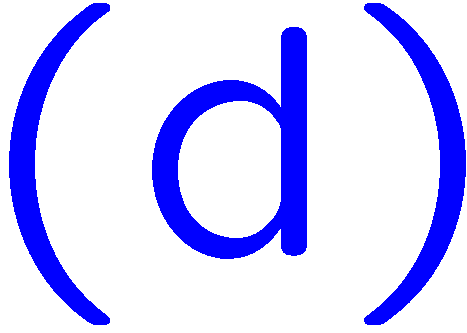 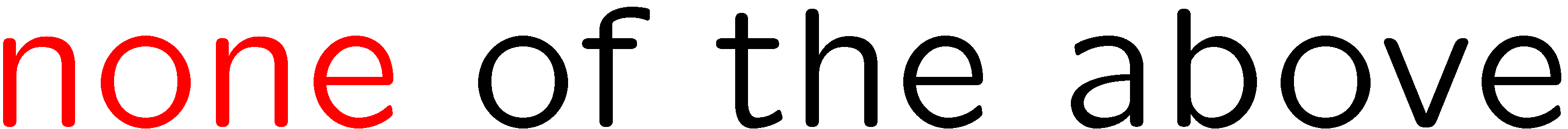 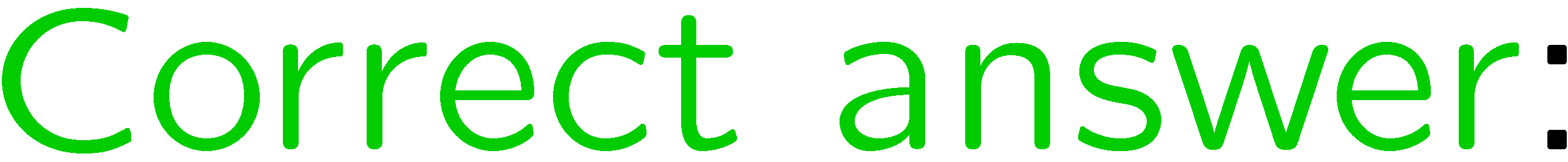 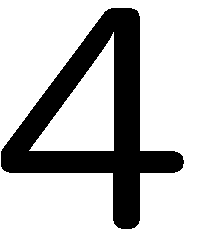 6
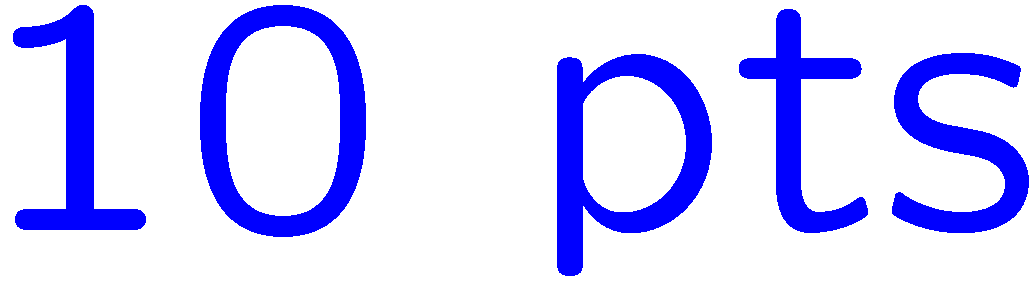 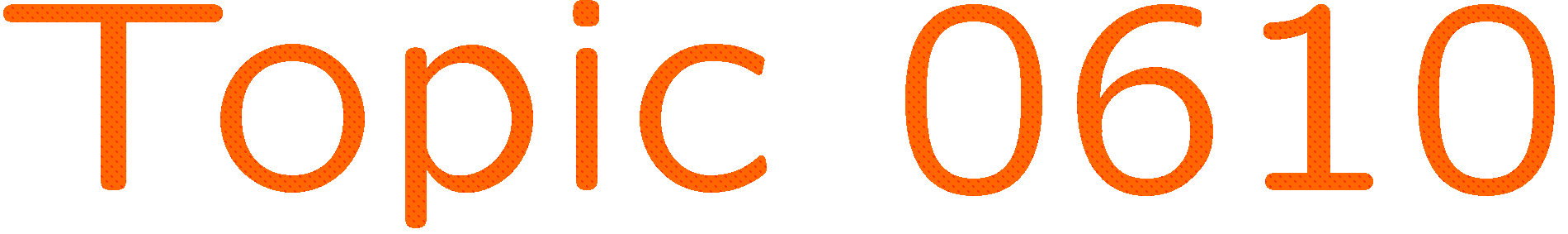 0 of 5
1+1=
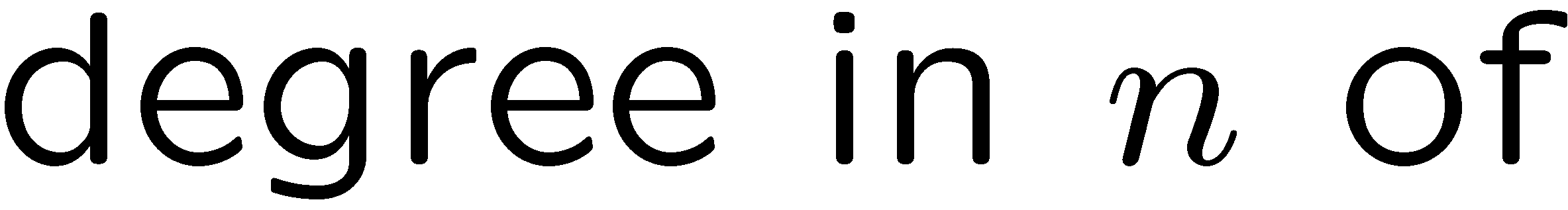 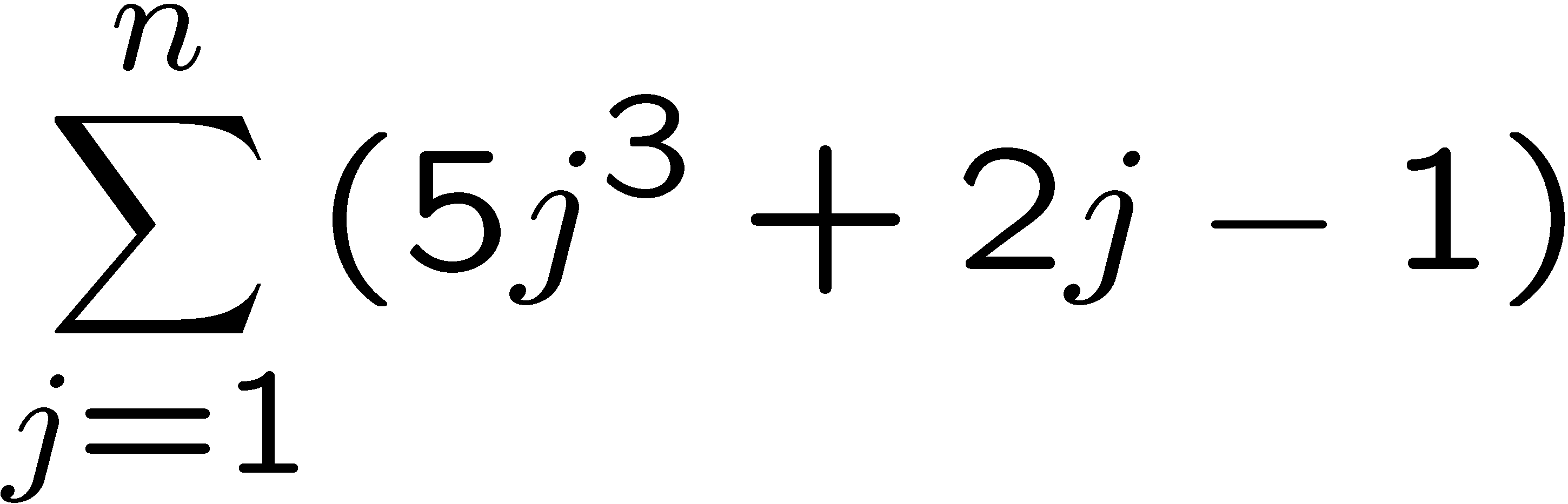 1
2
3
4
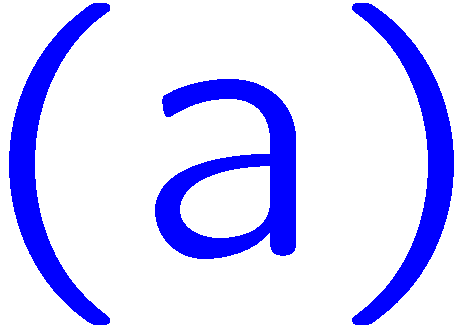 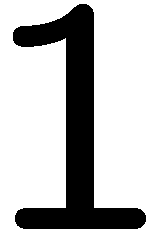 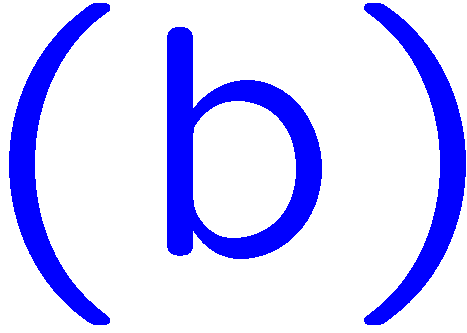 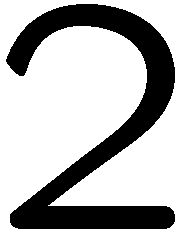 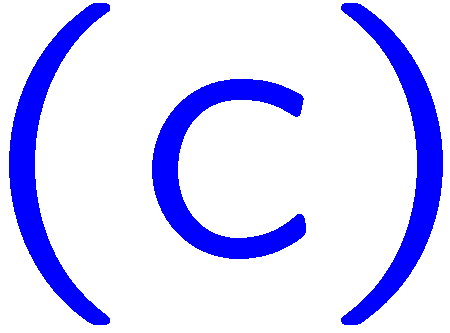 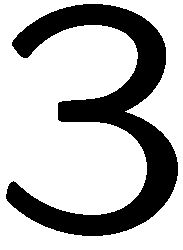 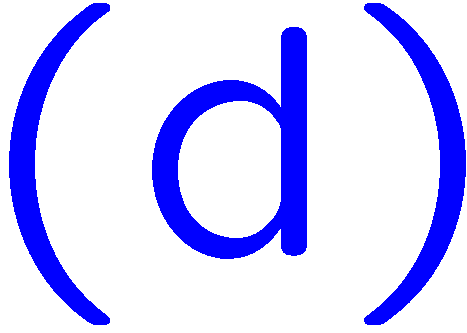 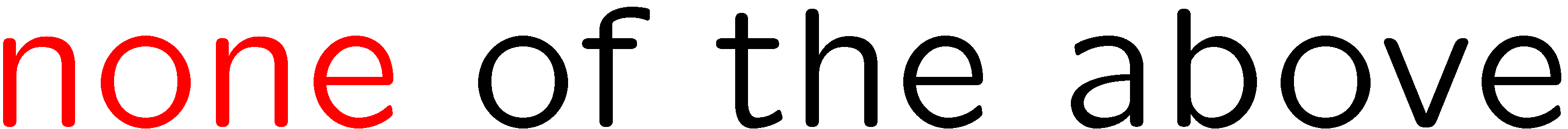 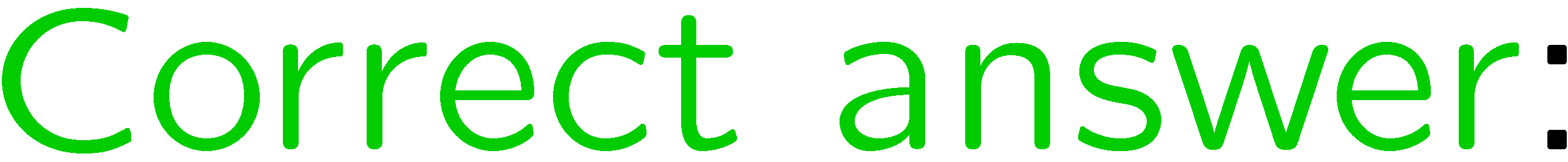 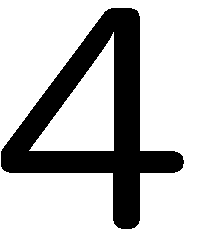 7
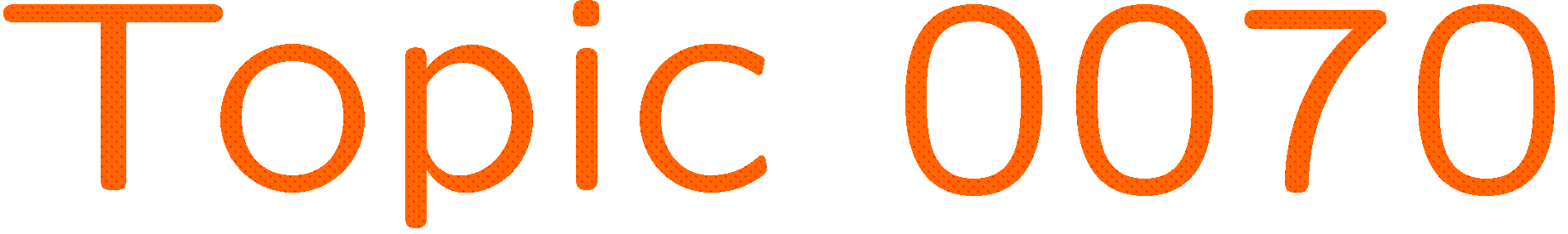 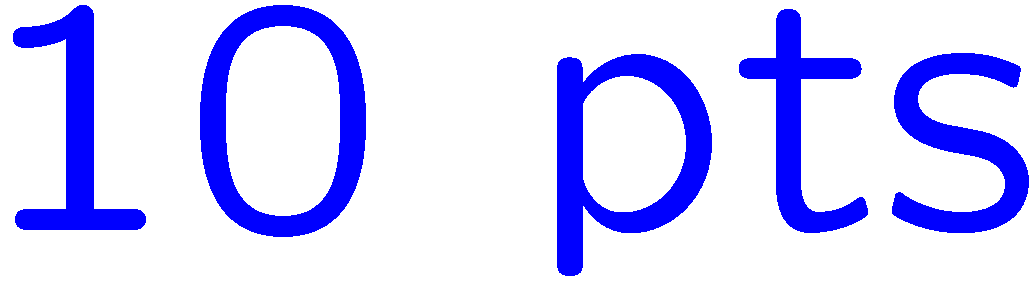 0 of 5
1+1=
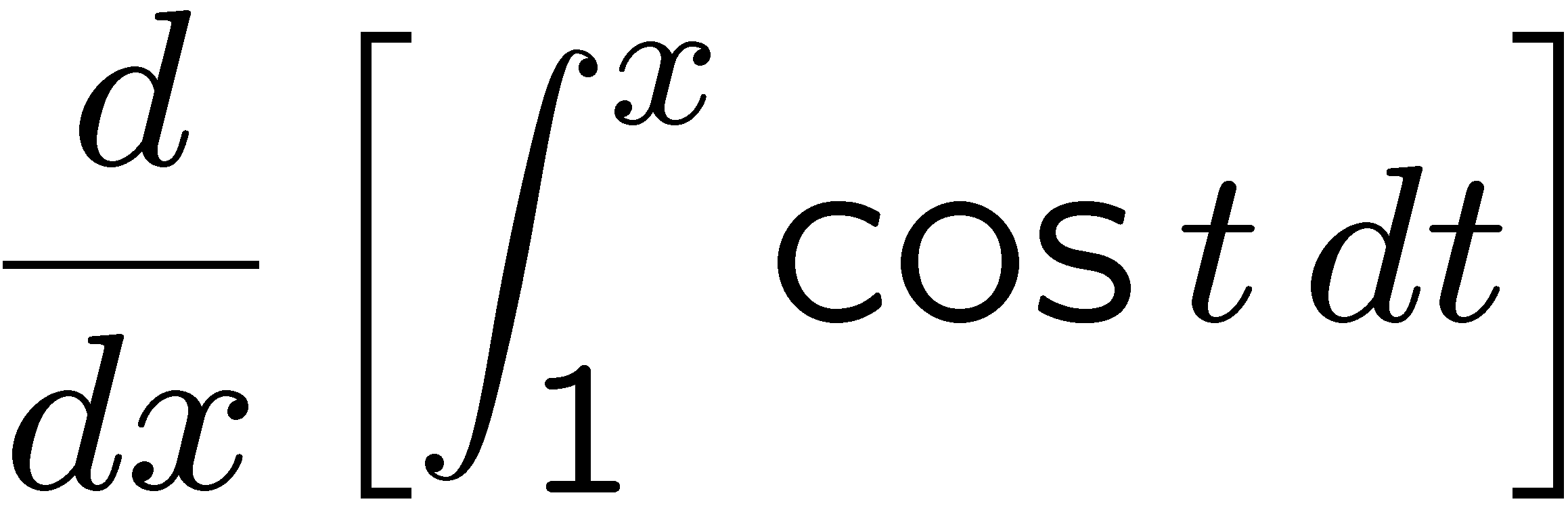 1
2
3
4
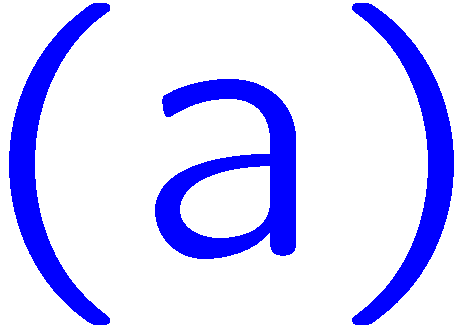 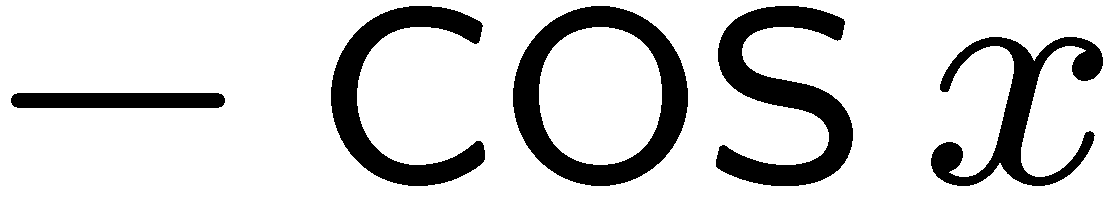 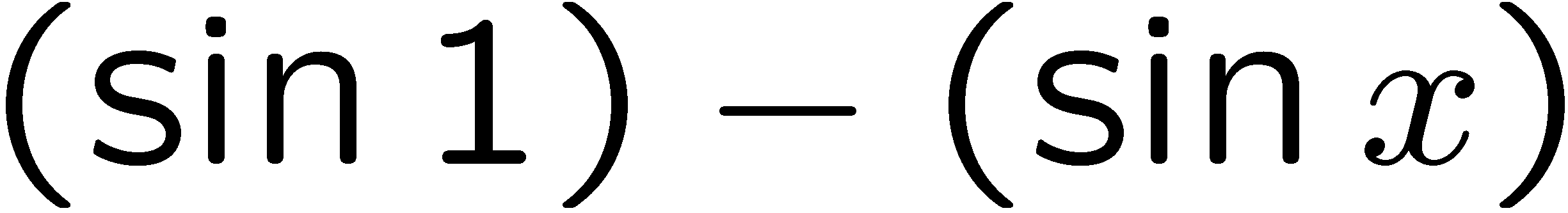 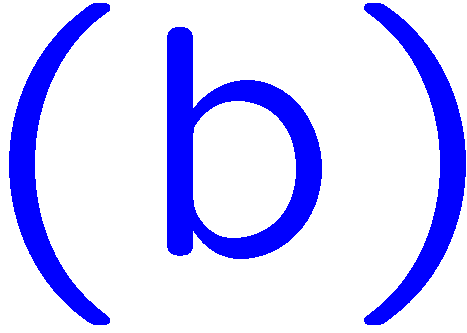 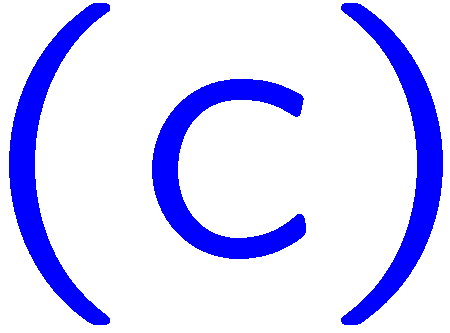 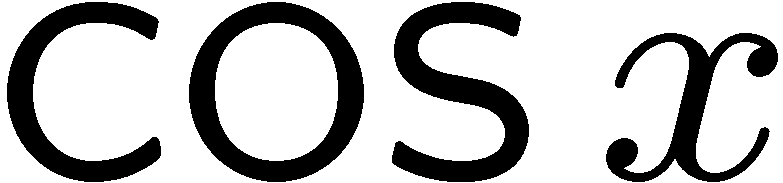 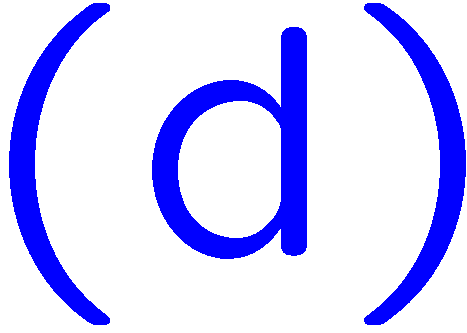 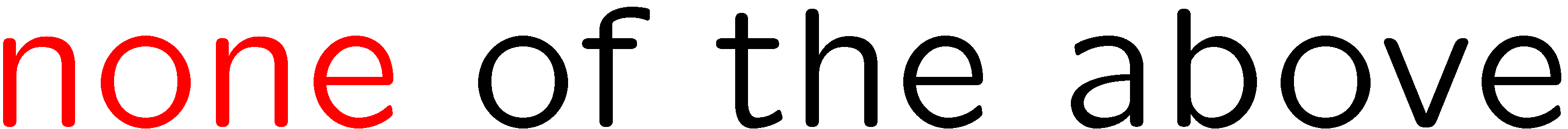 8
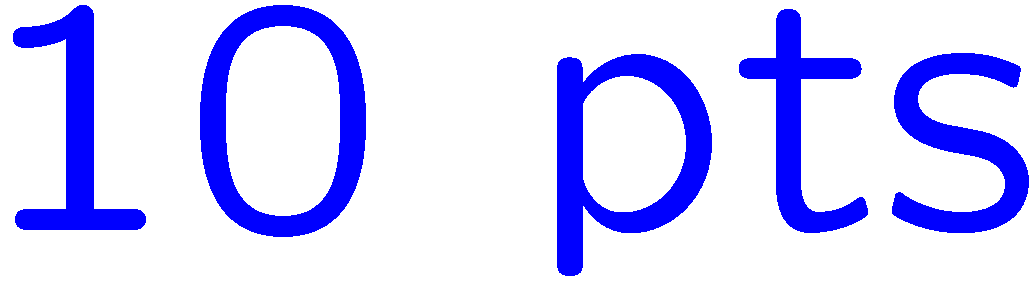 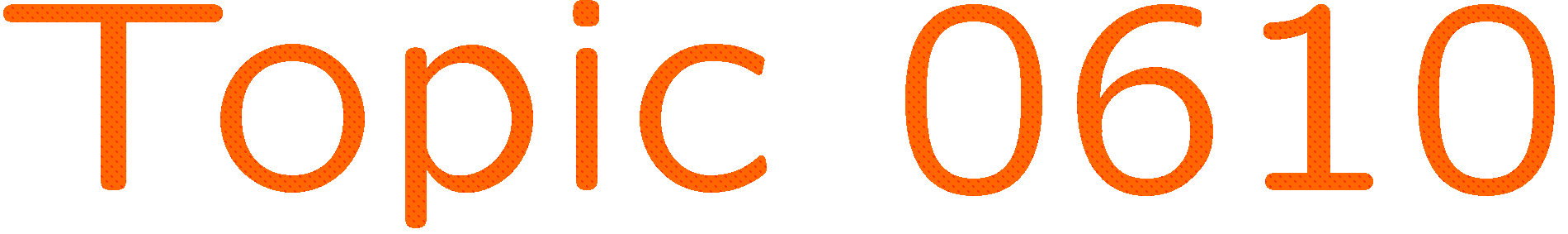 0 of 5
1+1=
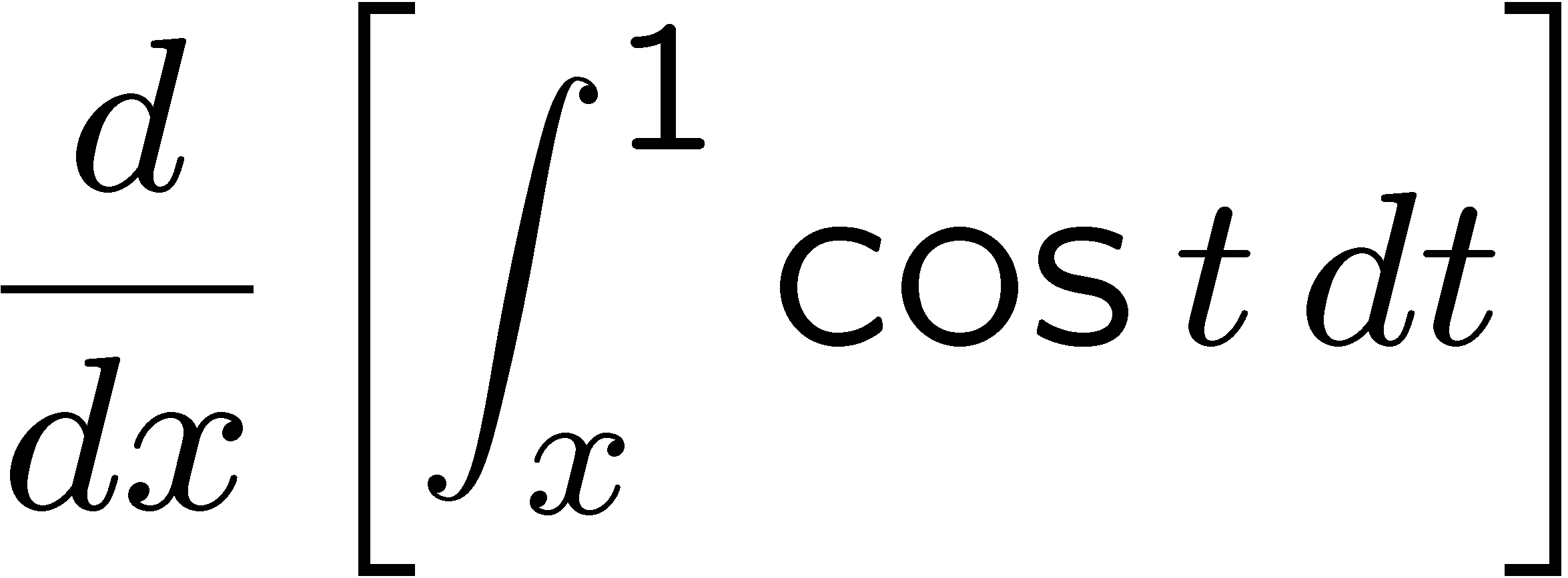 1
2
3
4
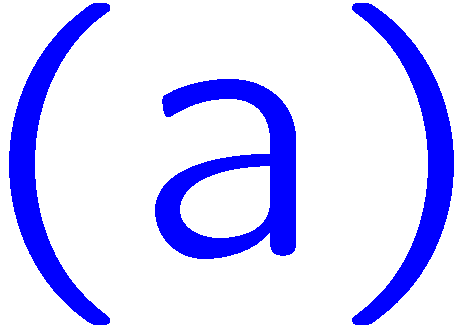 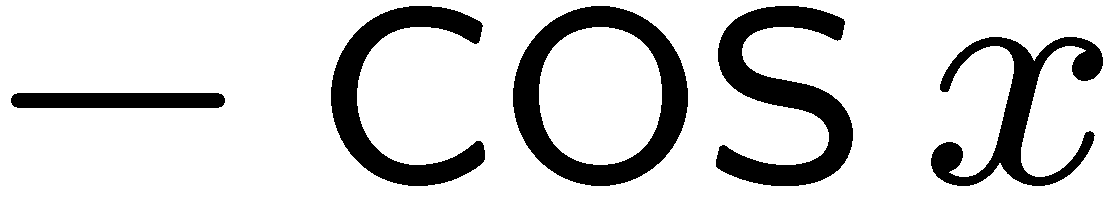 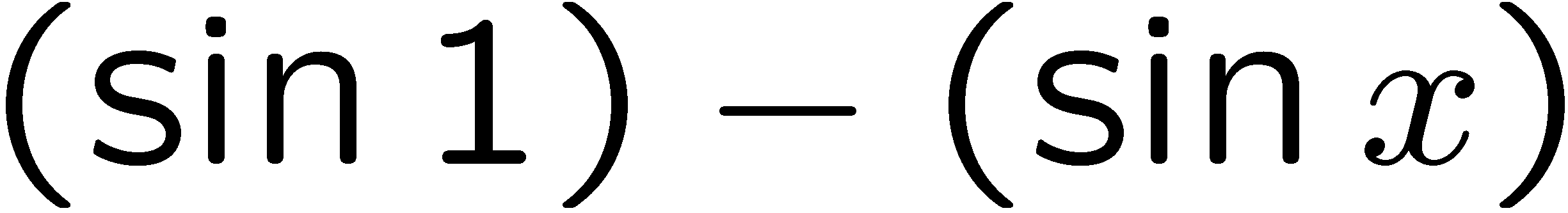 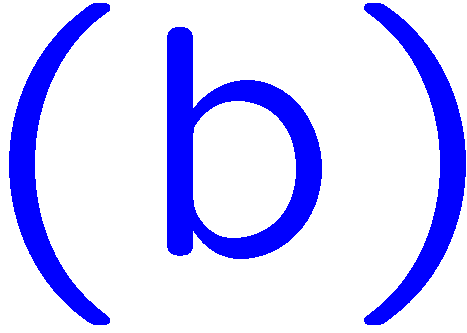 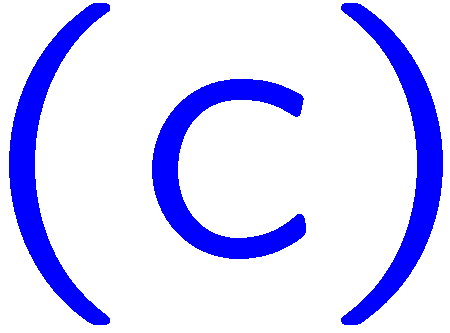 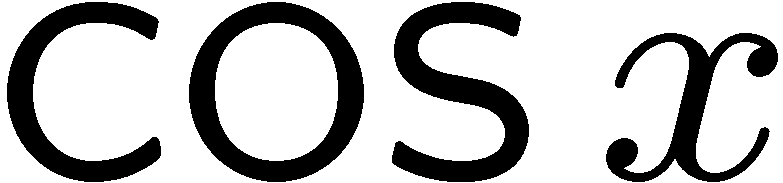 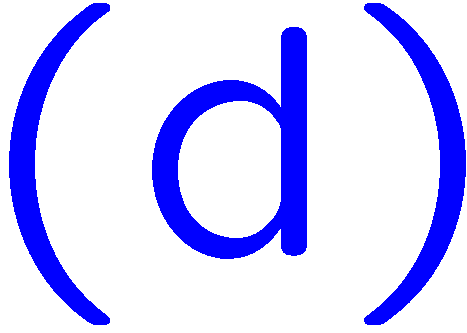 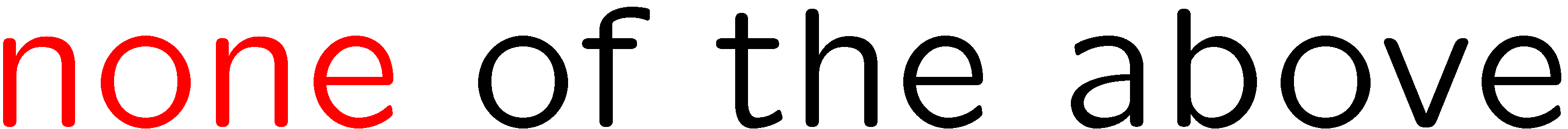 9
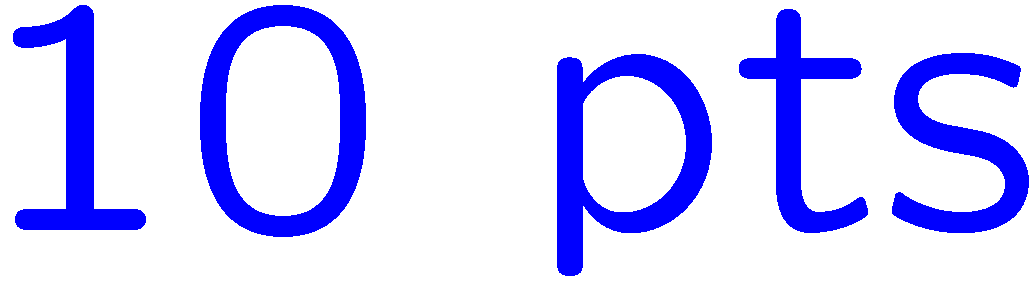 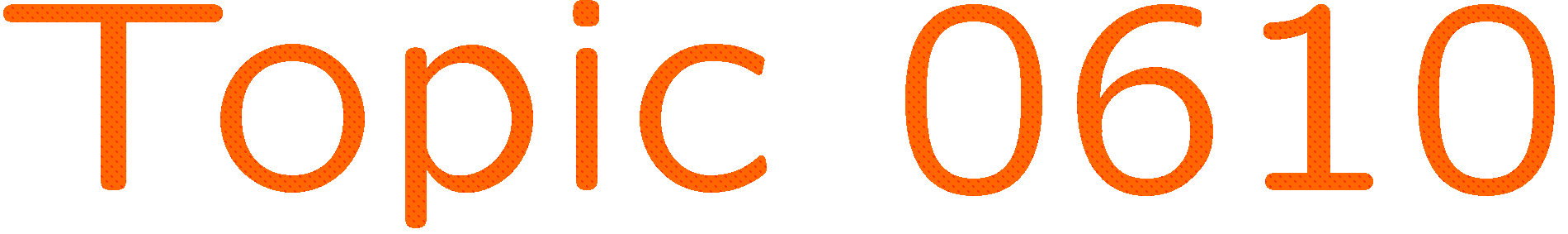 0 of 5
1+1=
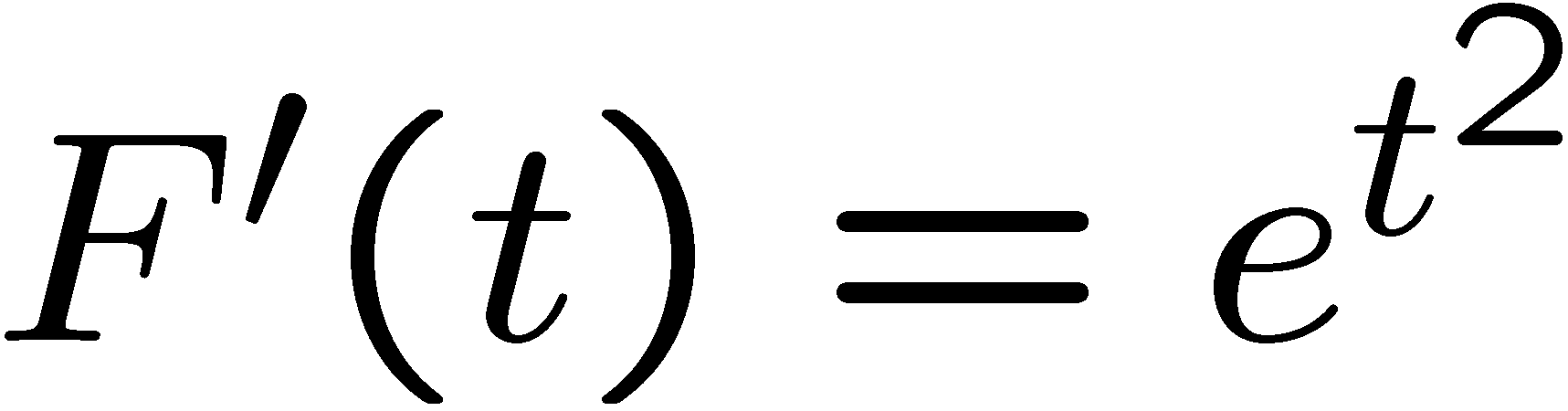 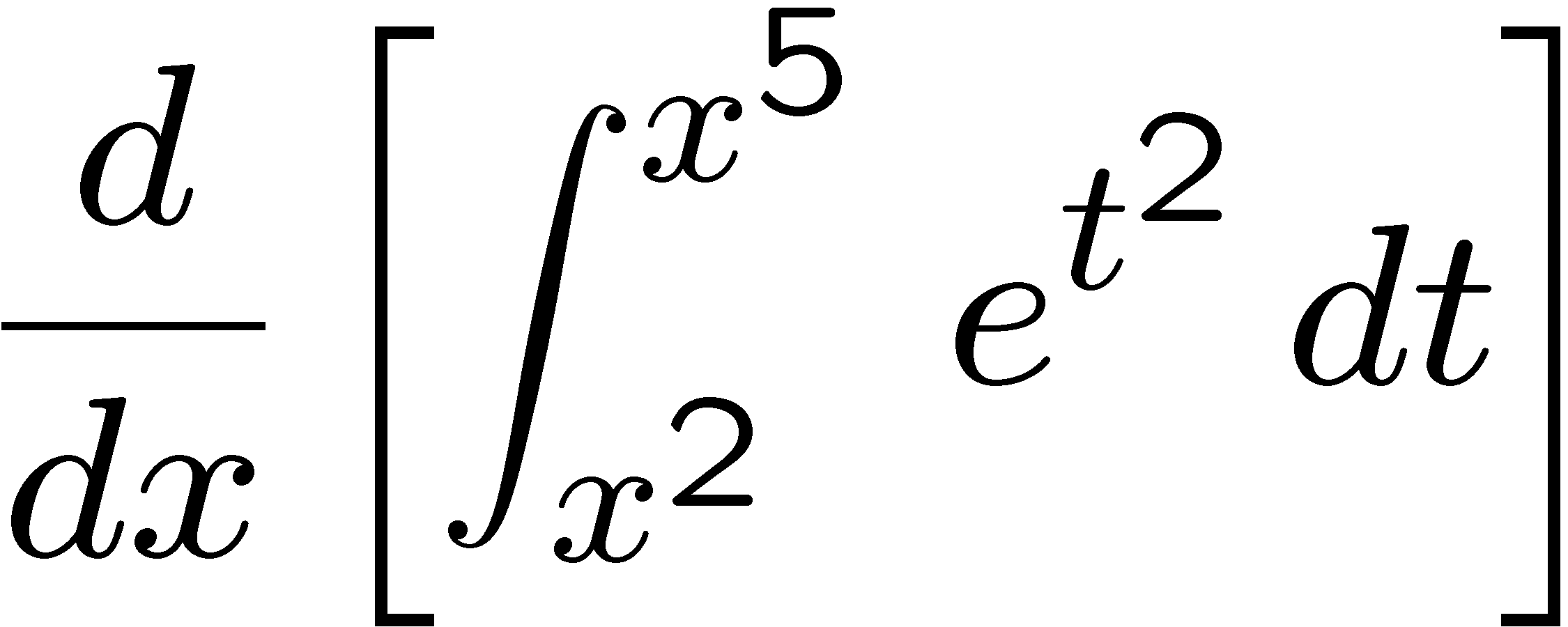 1
2
3
4
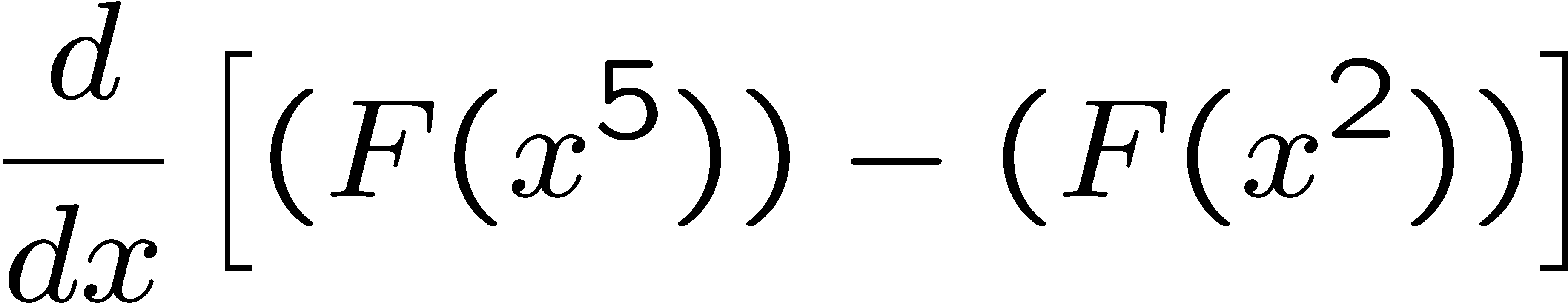 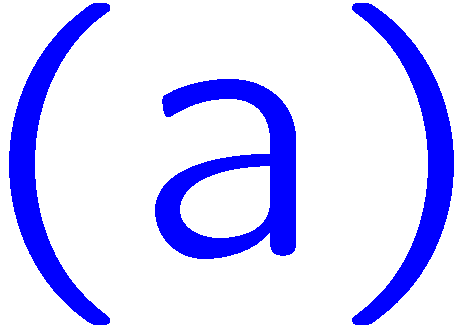 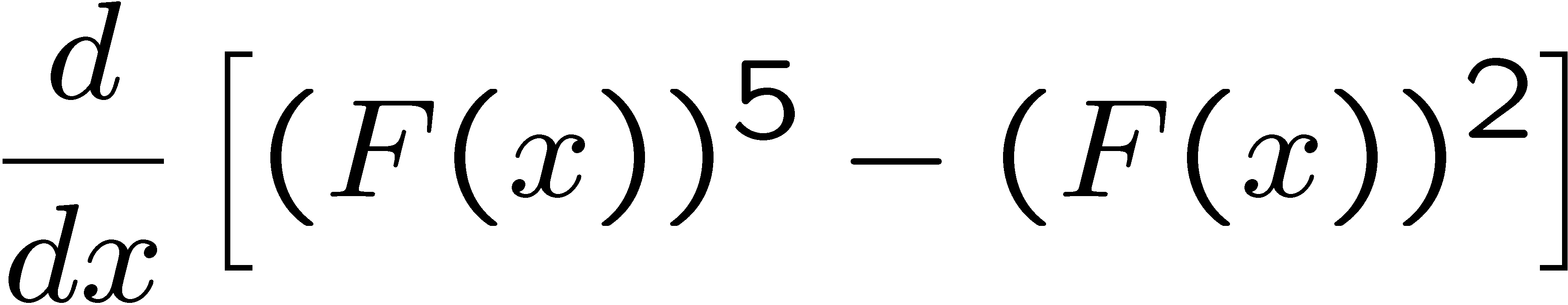 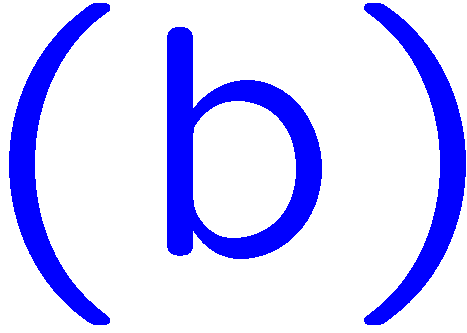 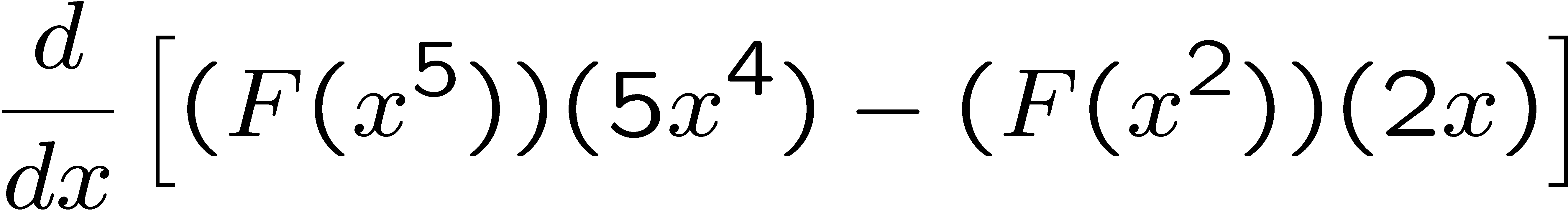 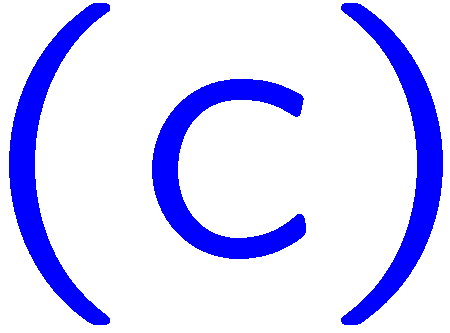 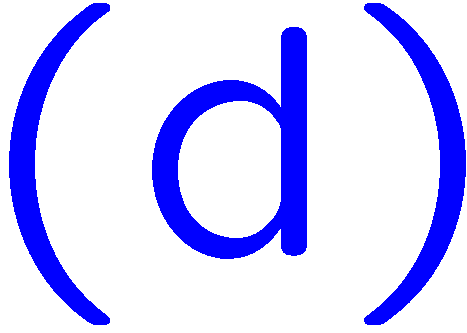 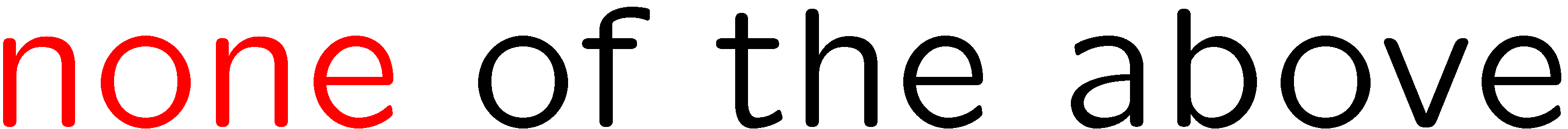 10
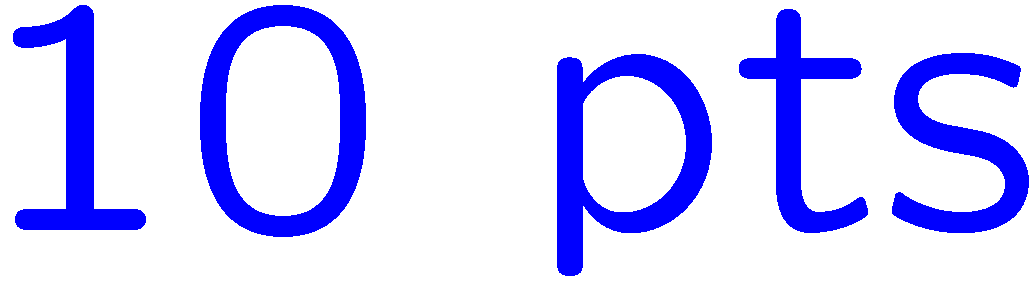 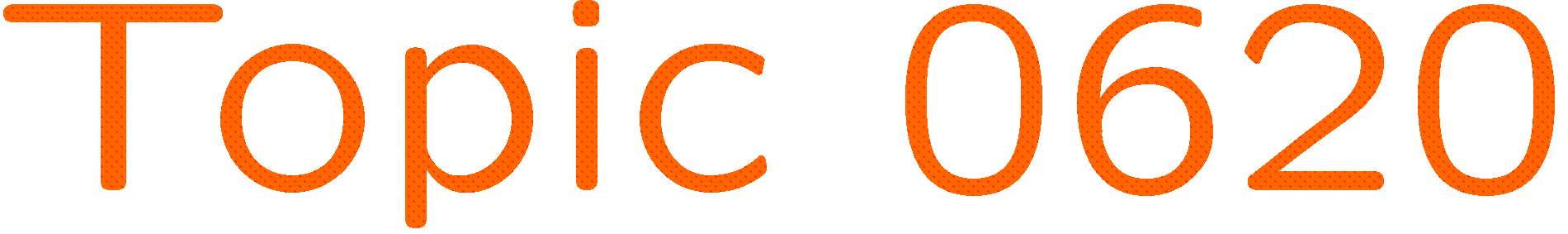 0 of 5
1+1=
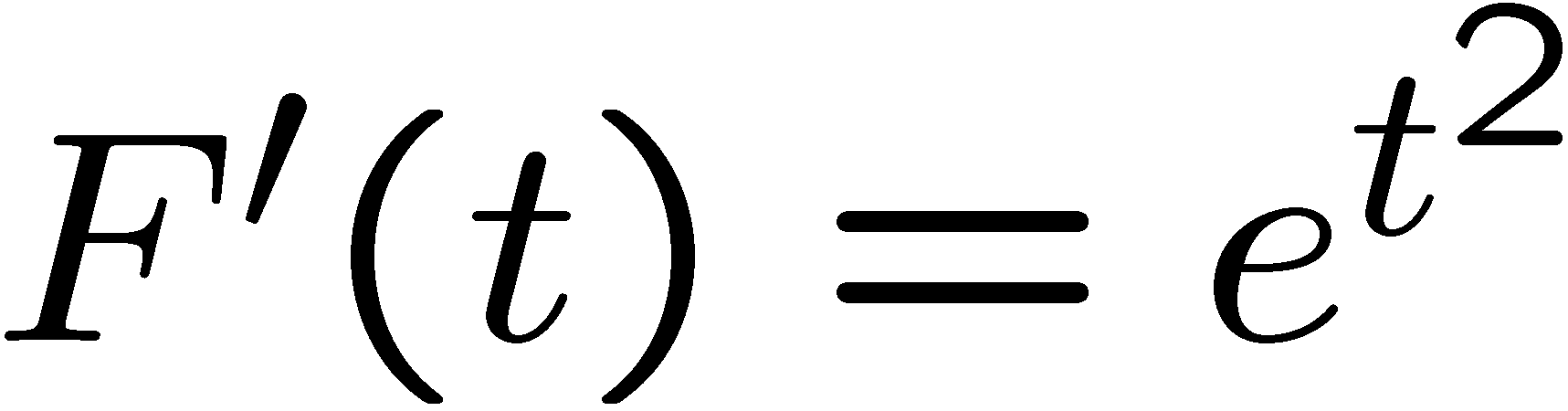 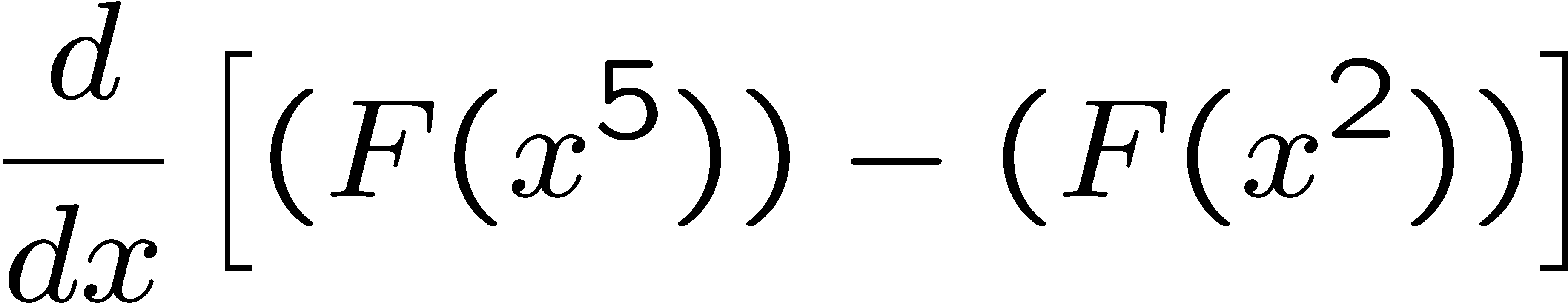 1
2
3
4
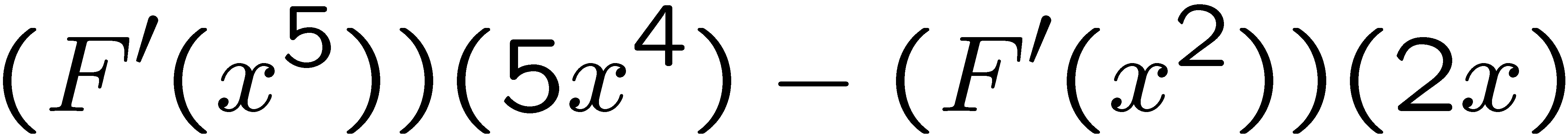 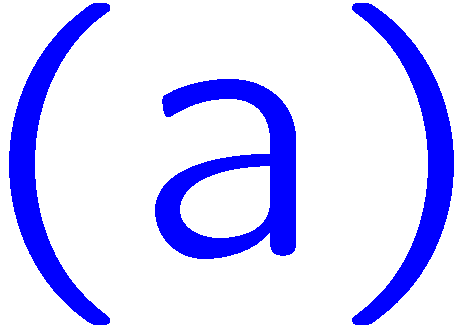 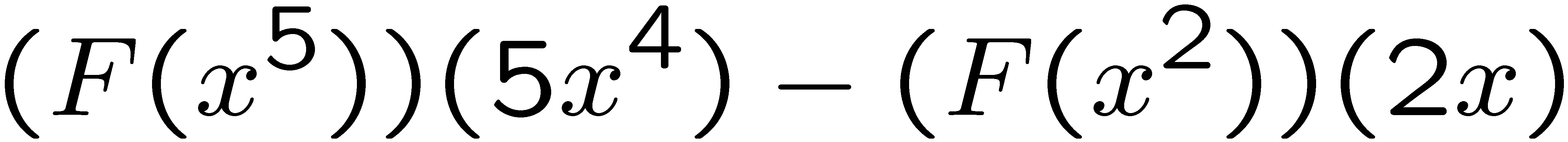 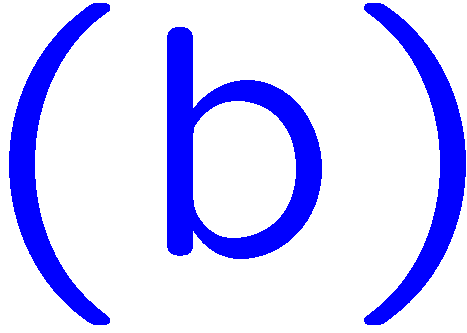 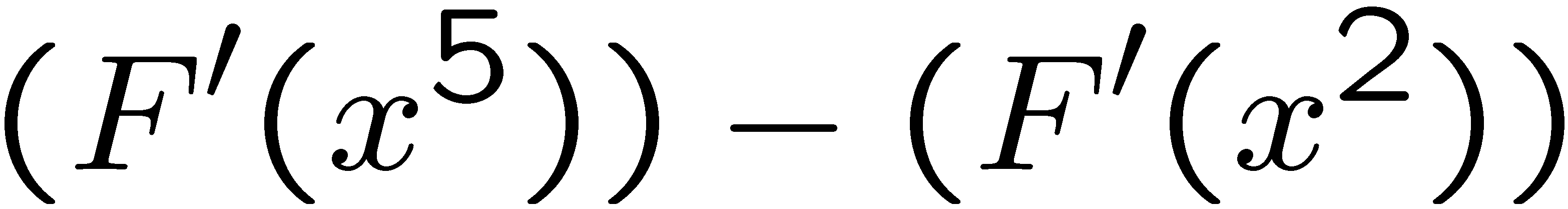 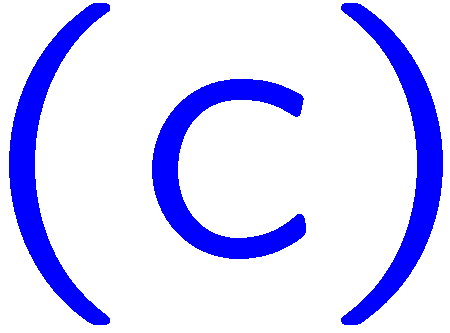 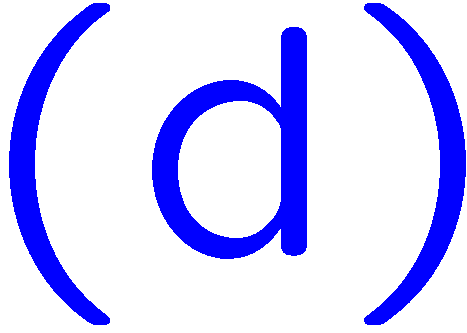 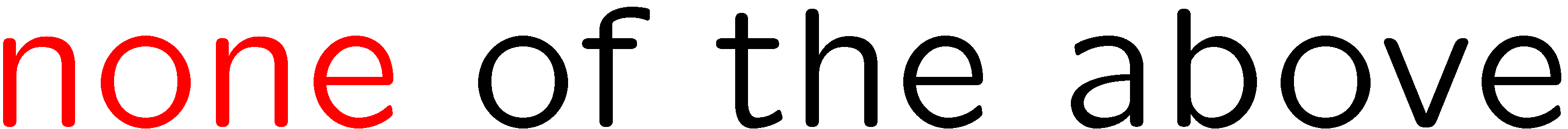 11
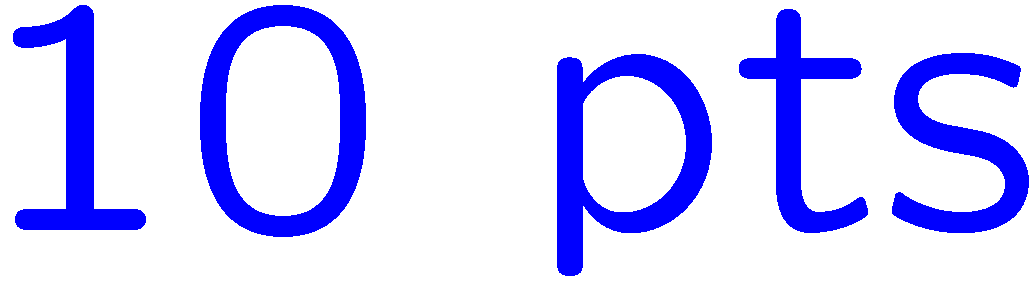 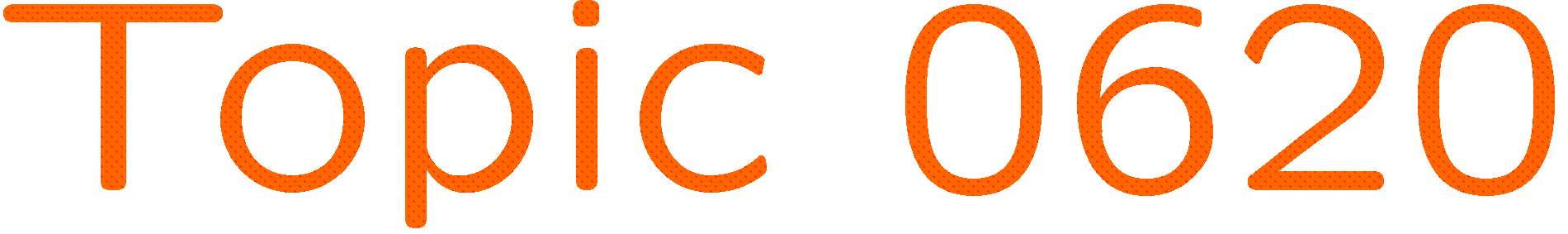 0 of 5
1+1=
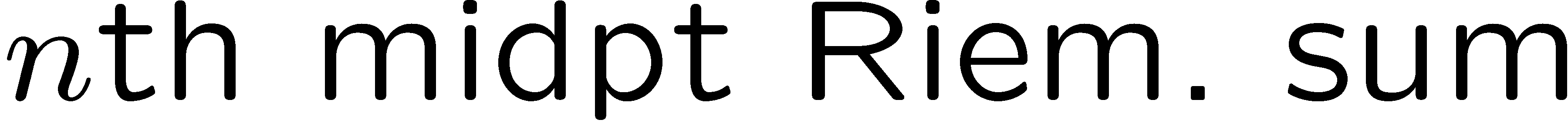 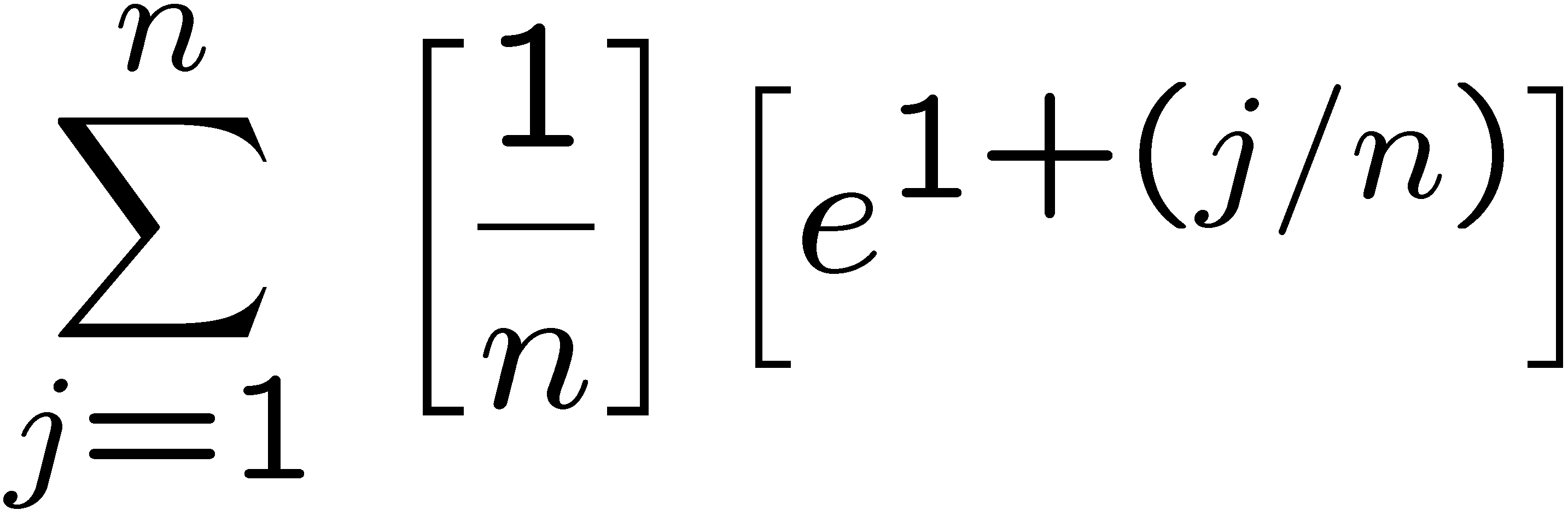 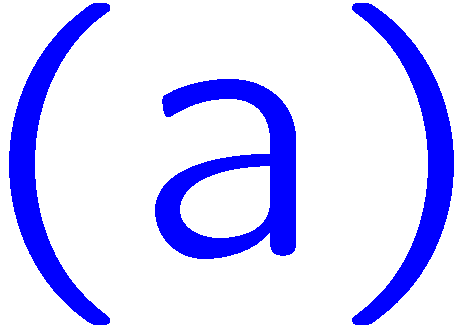 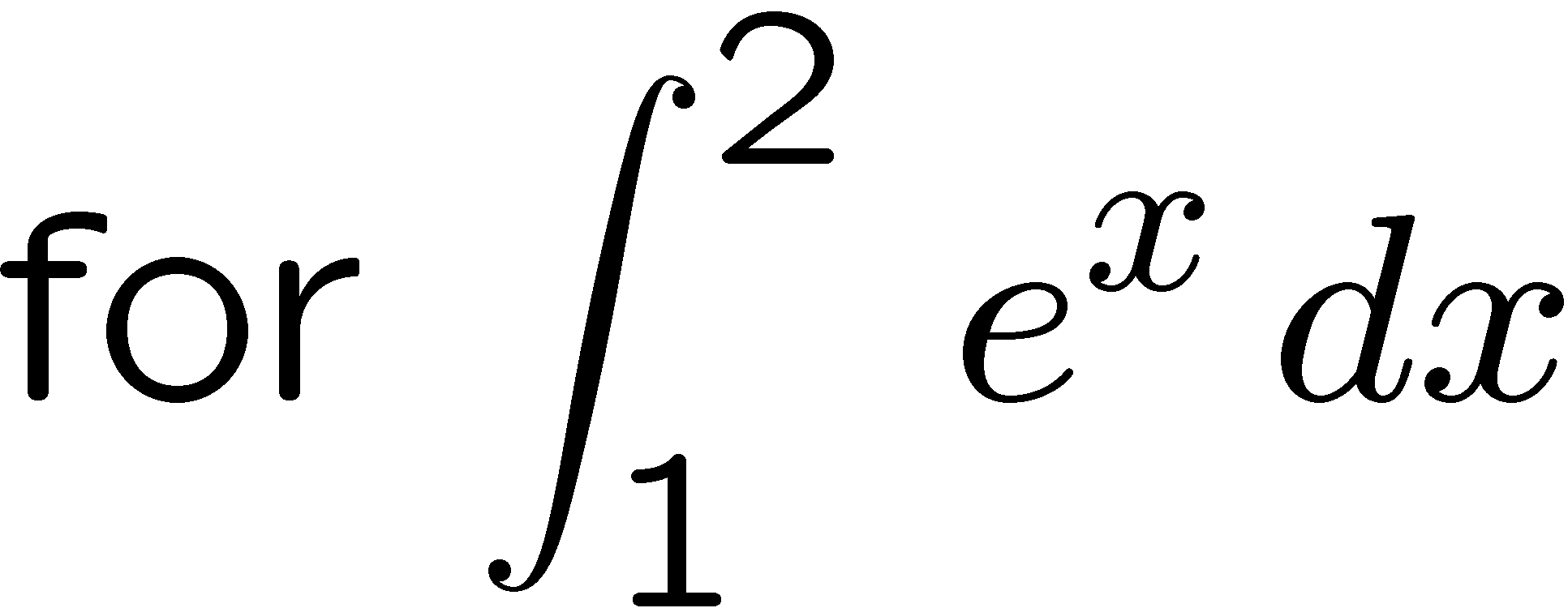 1
2
3
4
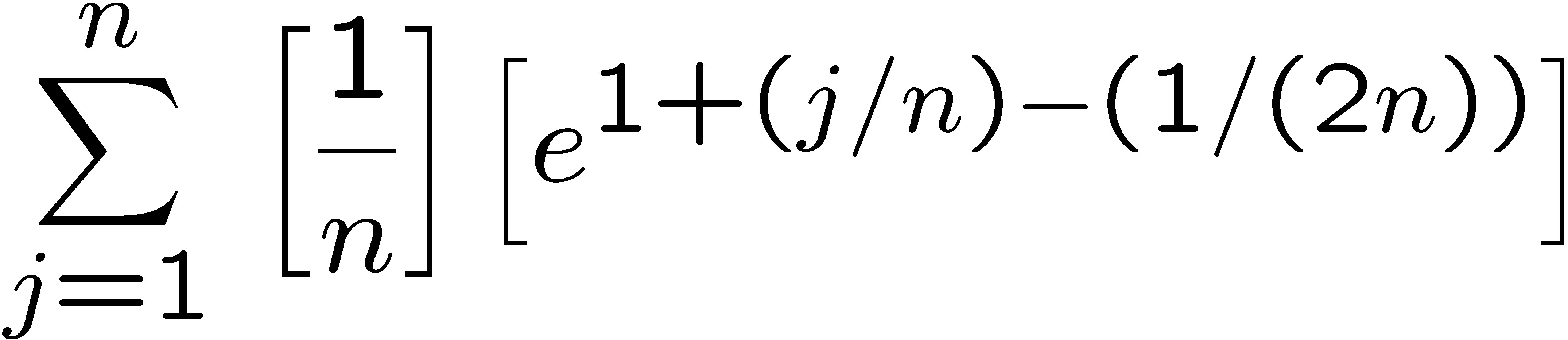 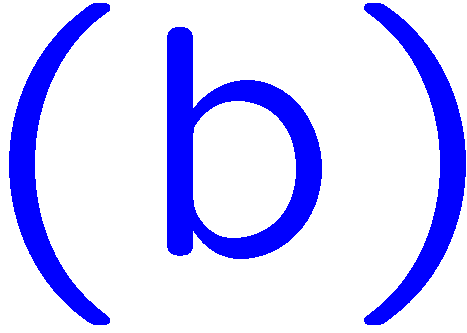 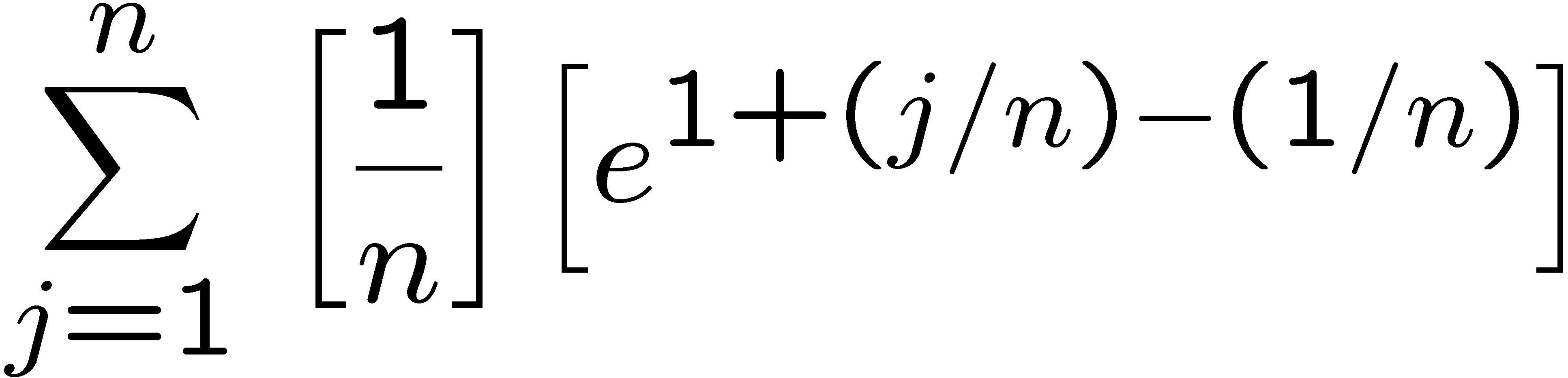 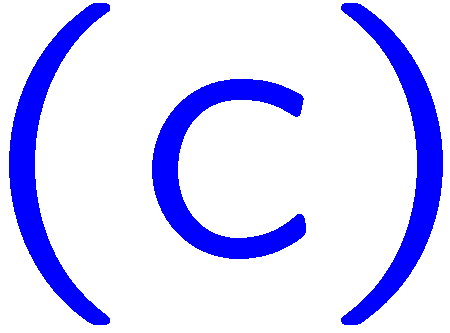 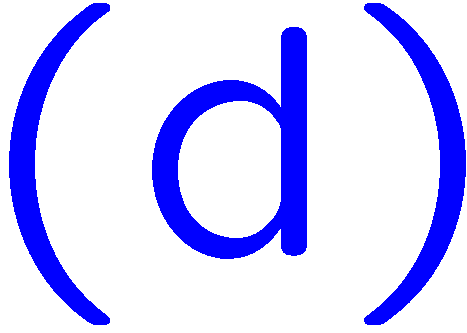 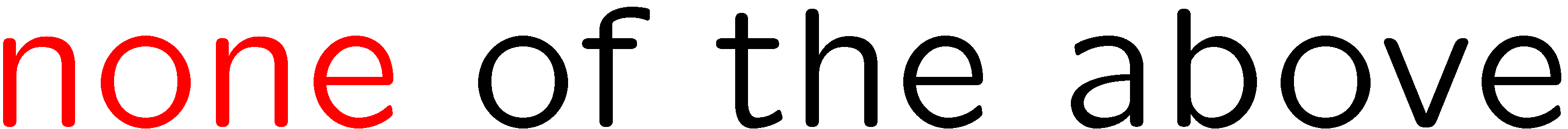 12
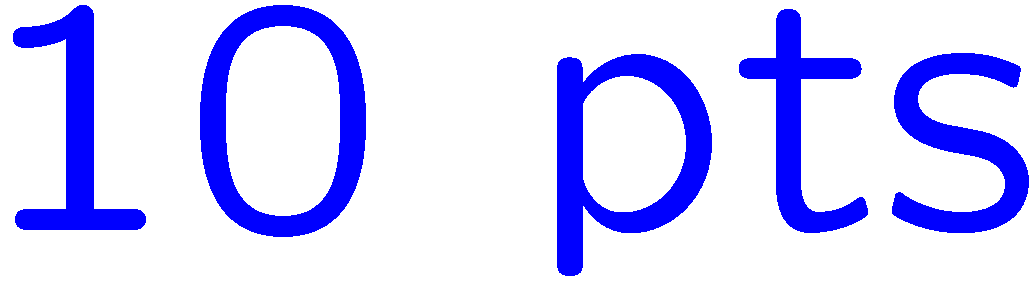 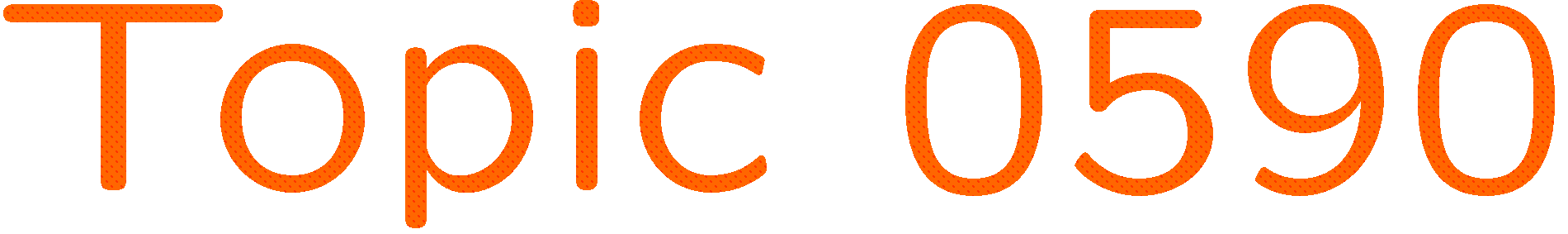 0 of 5
1+1=
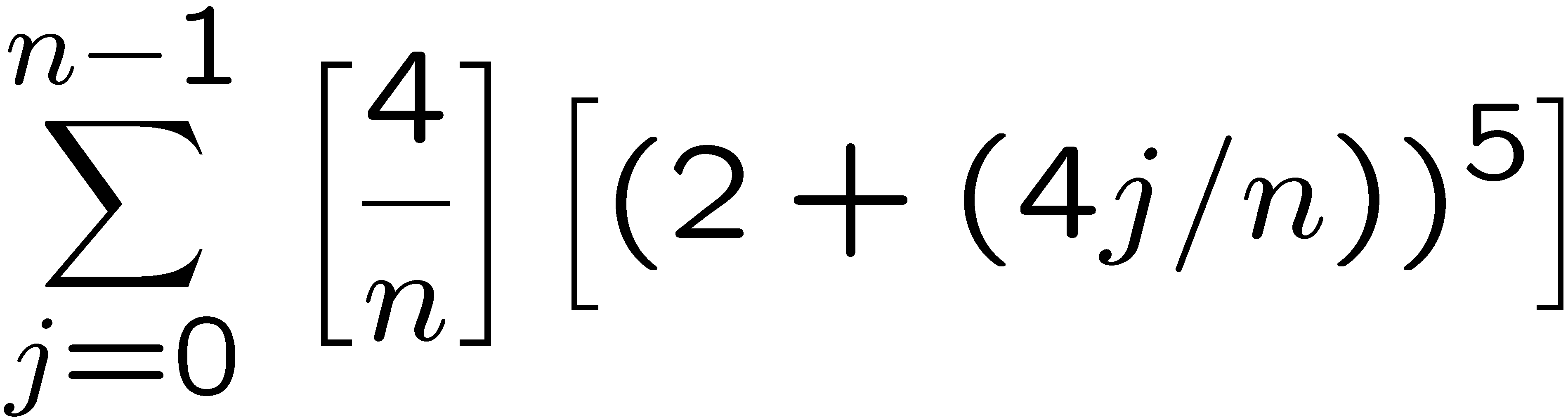 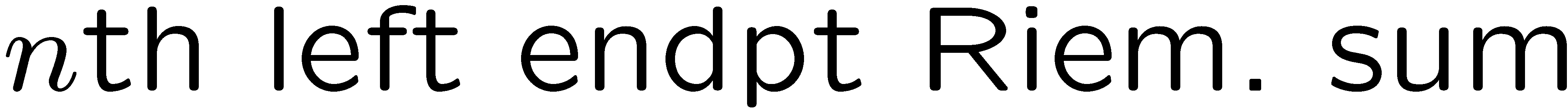 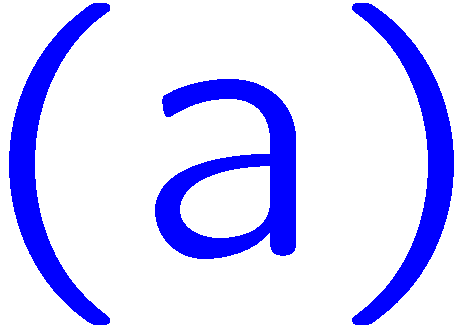 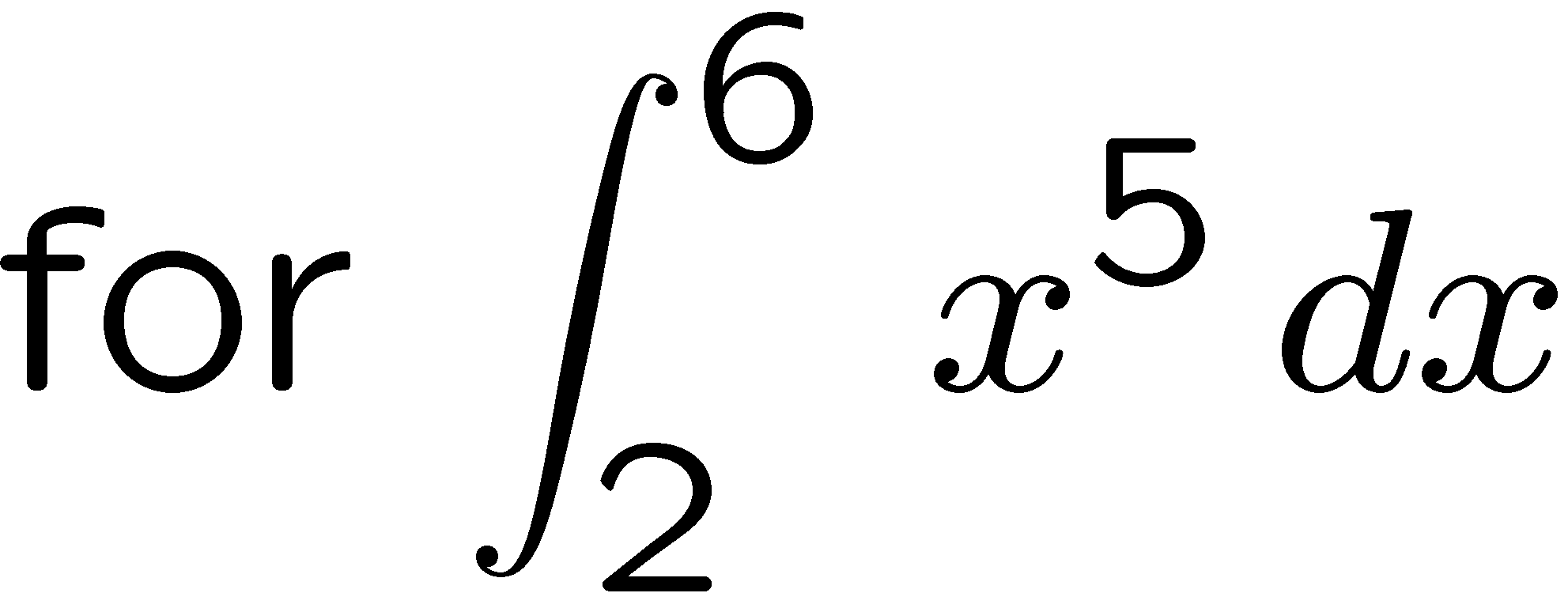 1
2
3
4
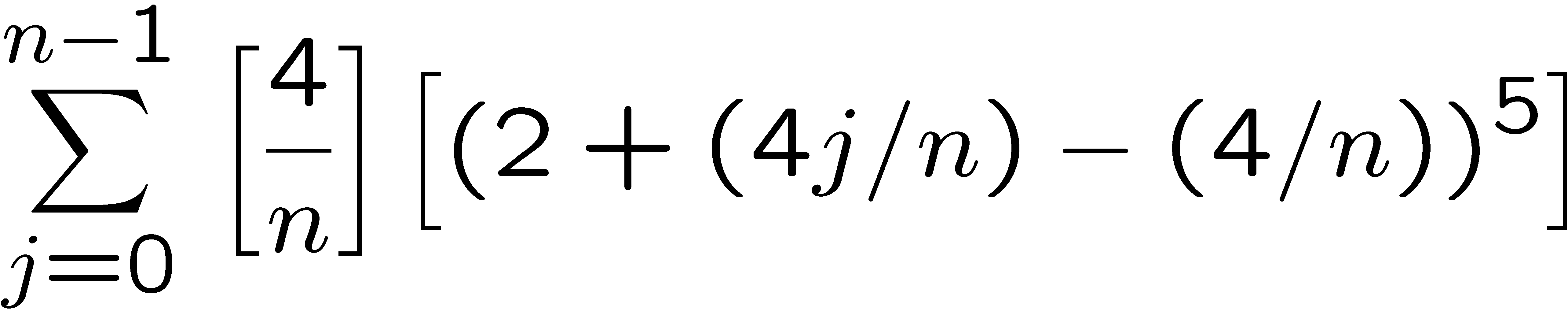 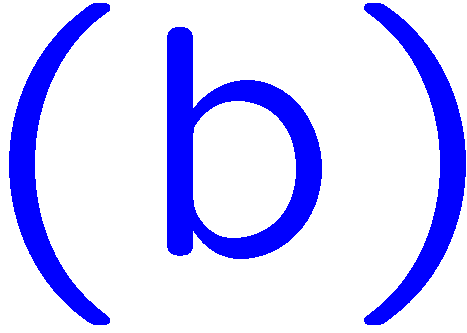 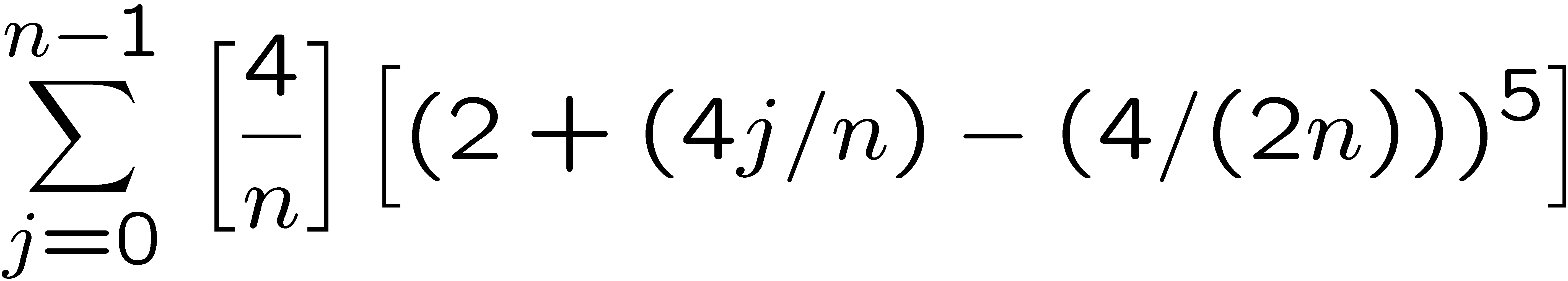 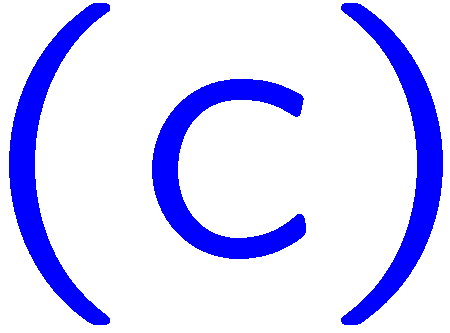 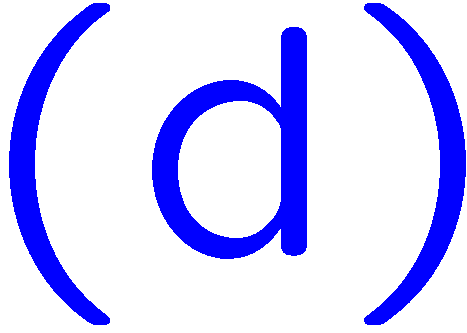 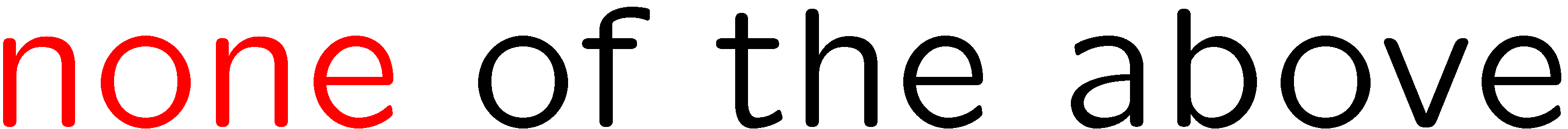 13
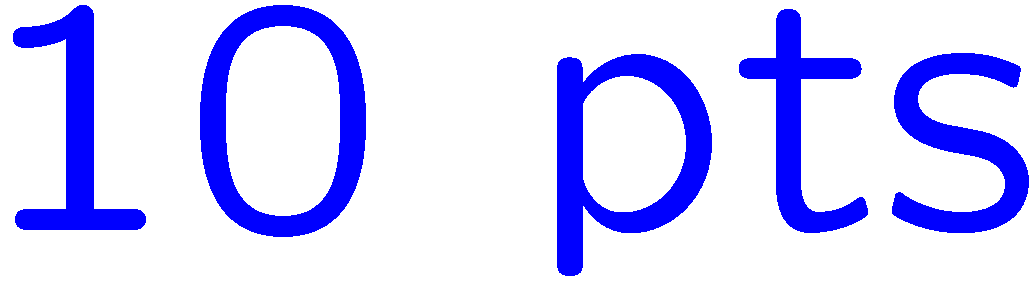 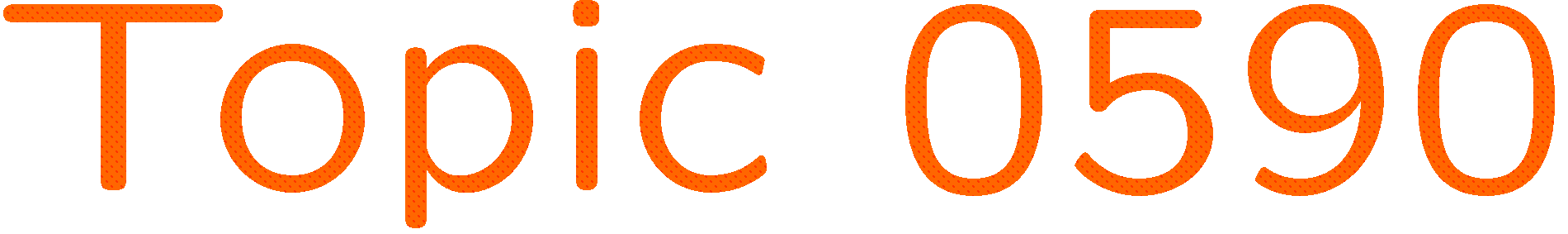 0 of 5
1+1=
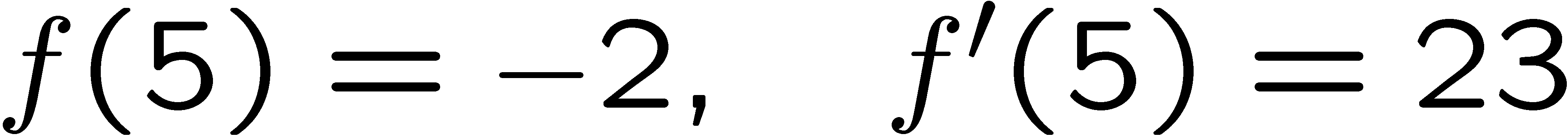 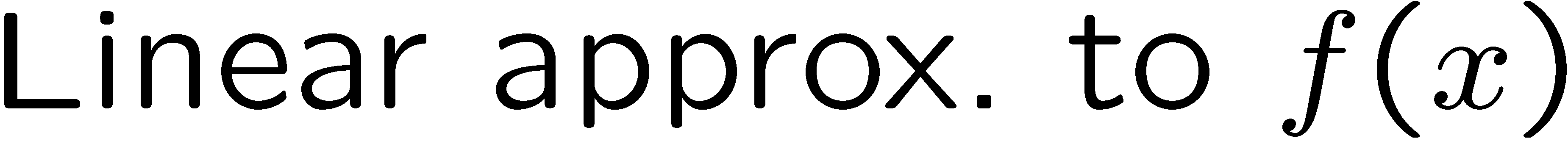 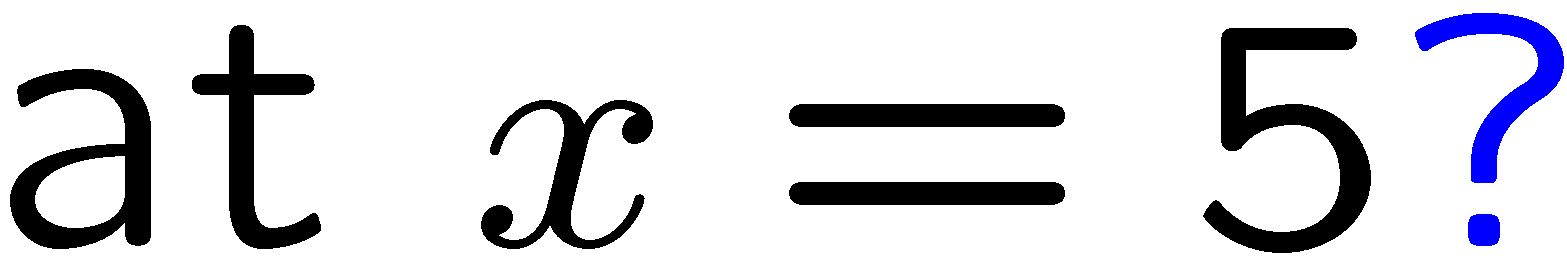 1
2
3
4
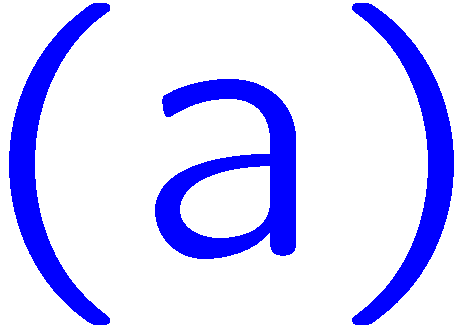 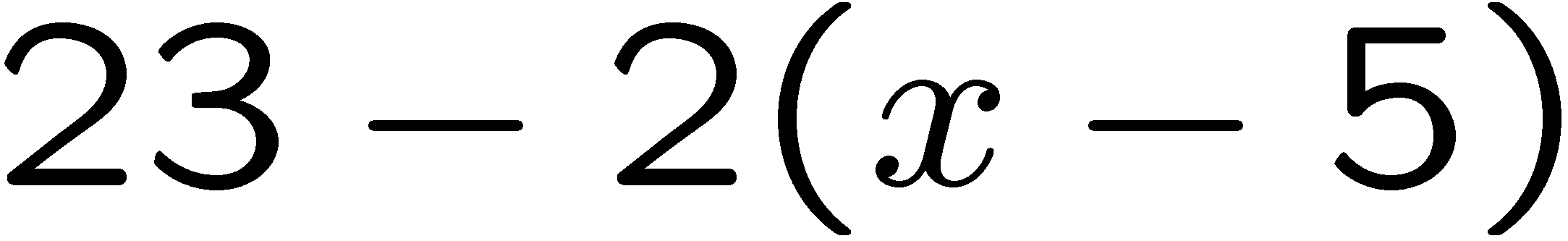 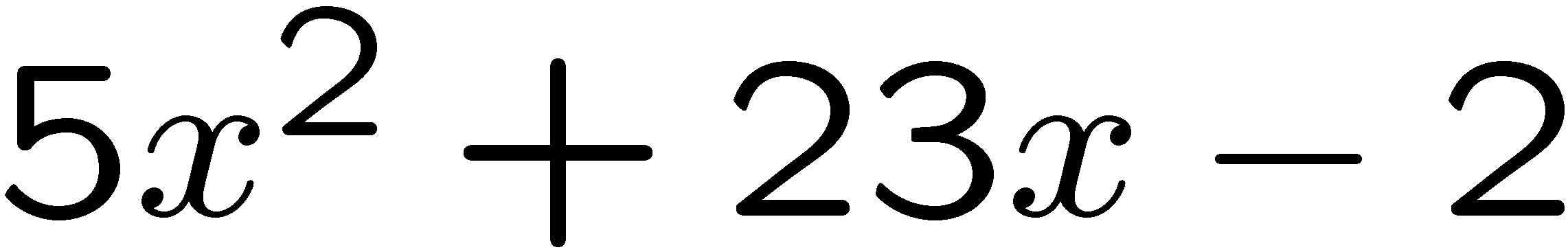 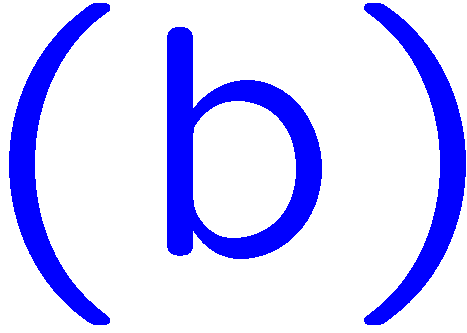 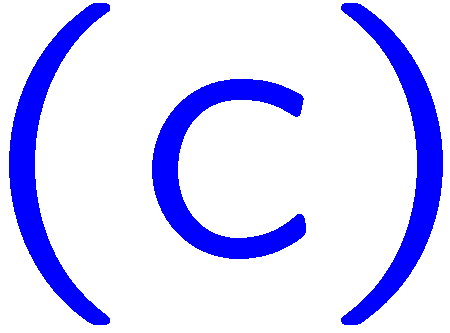 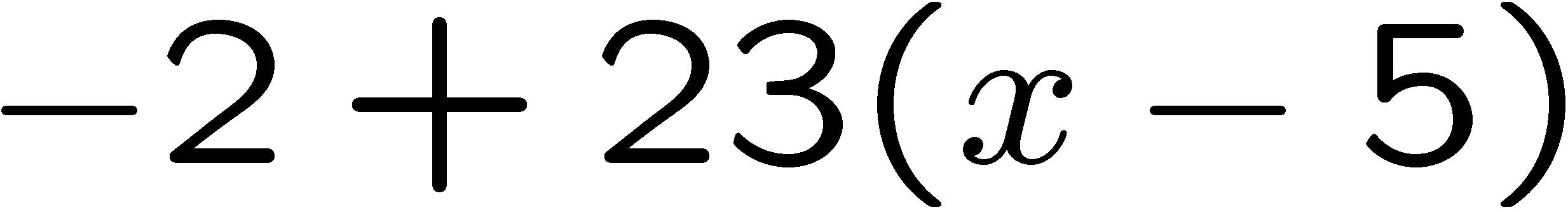 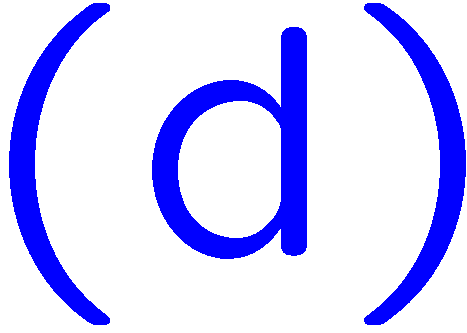 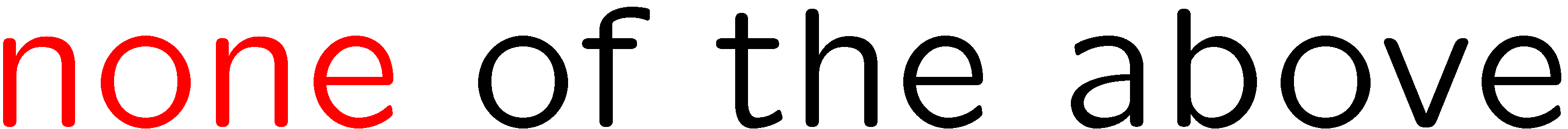 14
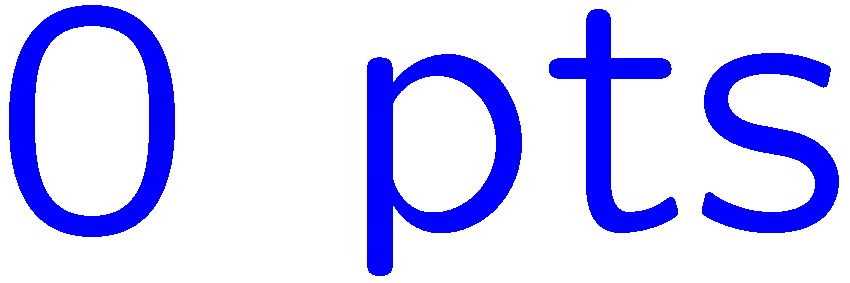 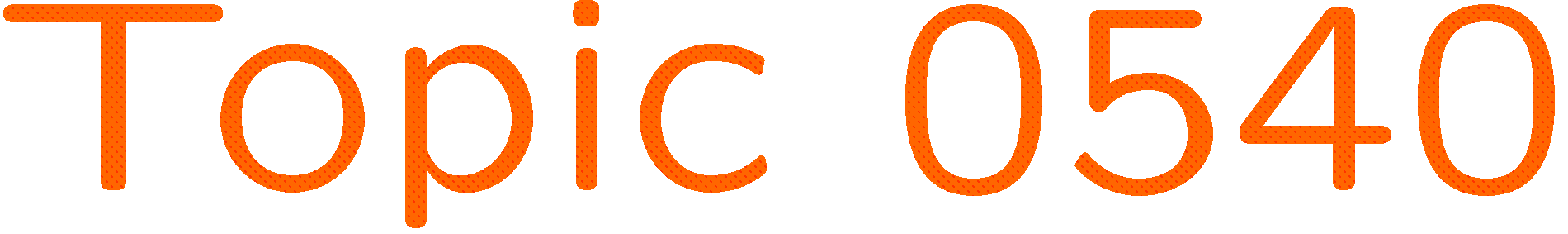 0 of 5
1+1=
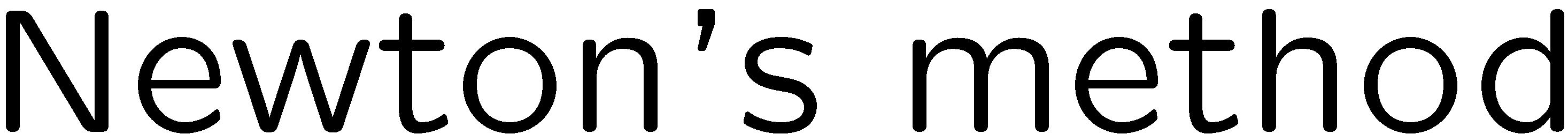 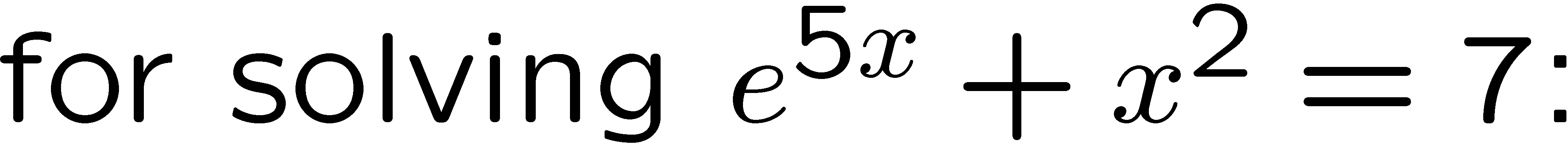 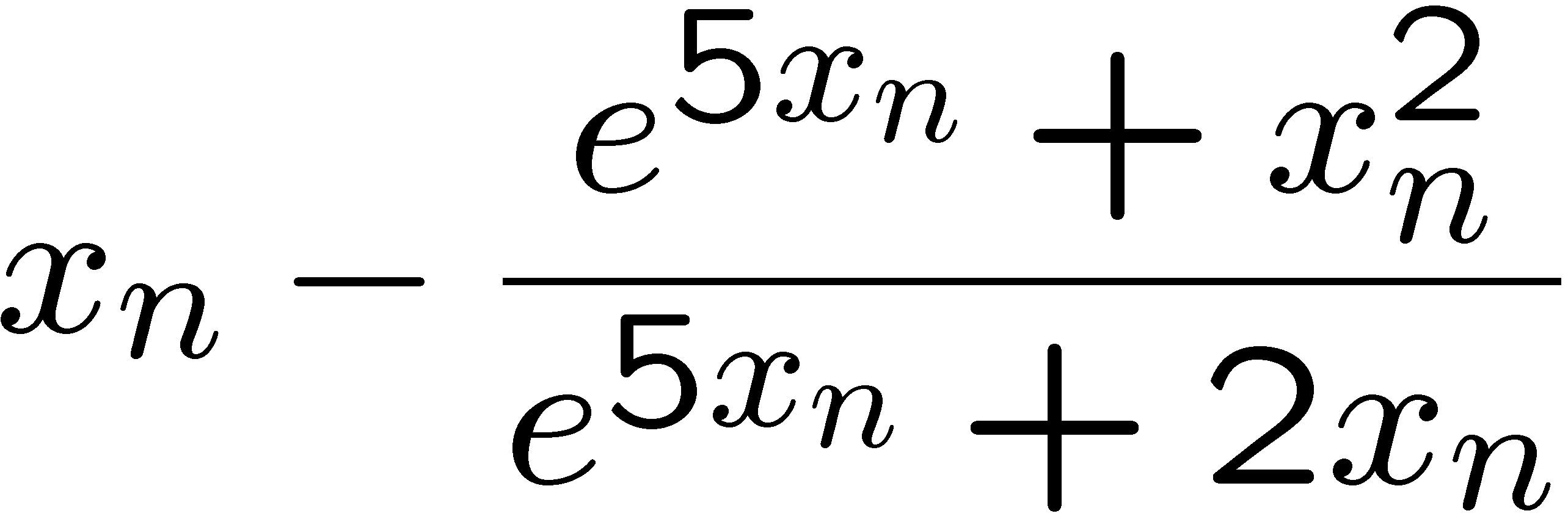 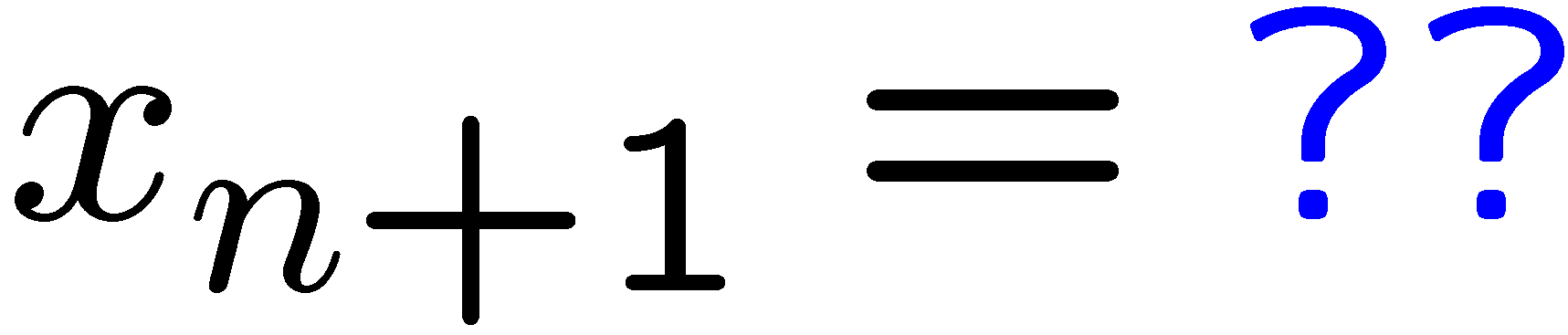 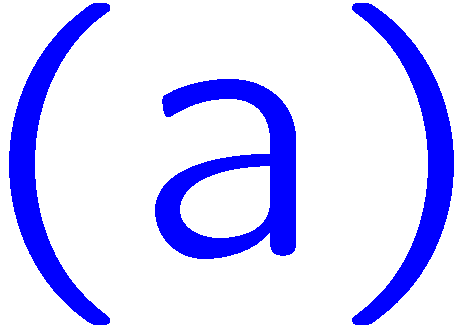 1
2
3
4
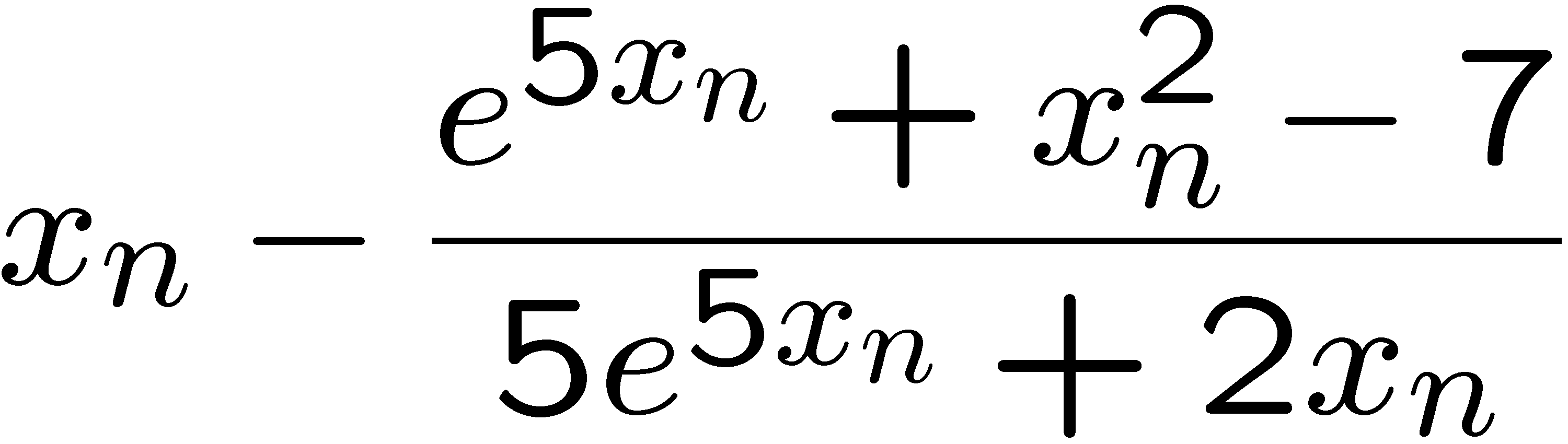 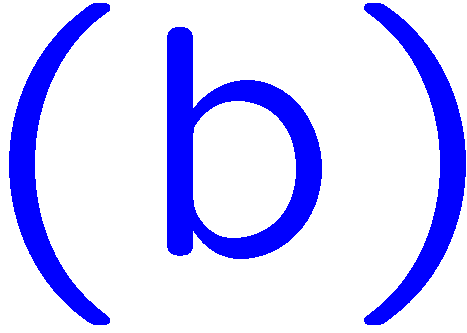 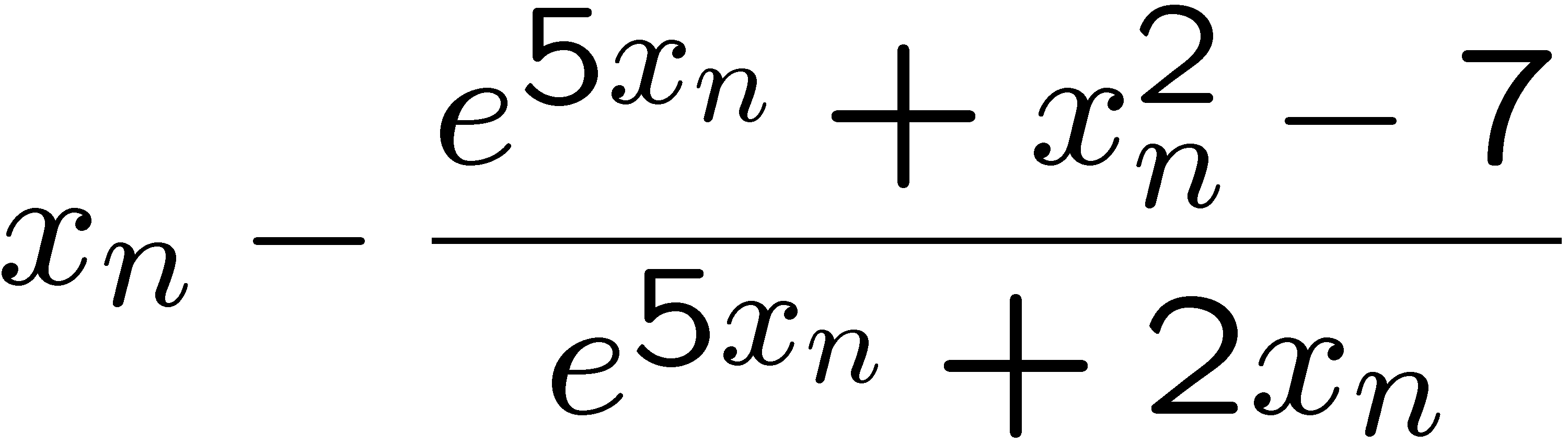 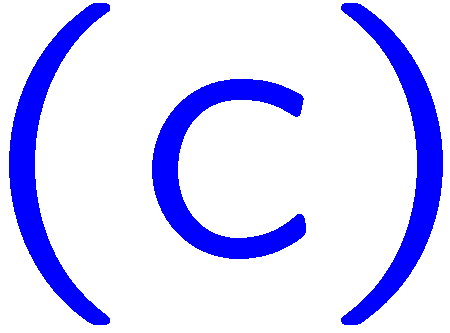 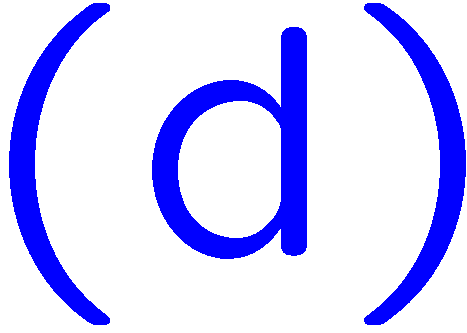 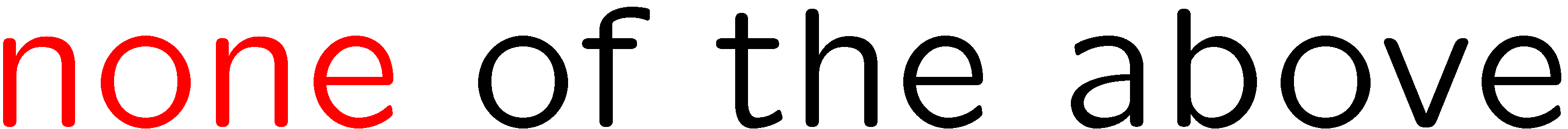 15
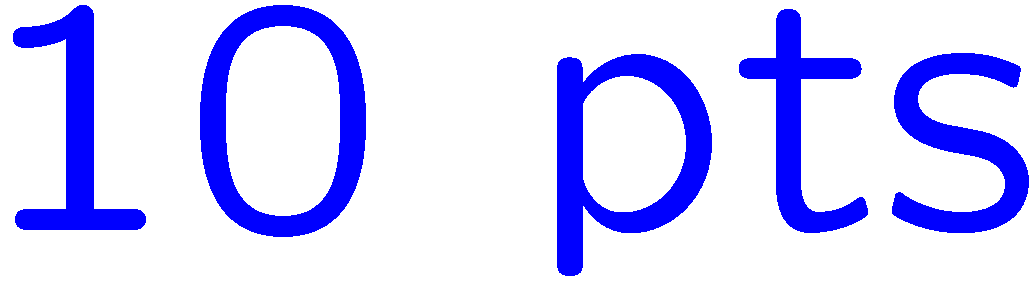 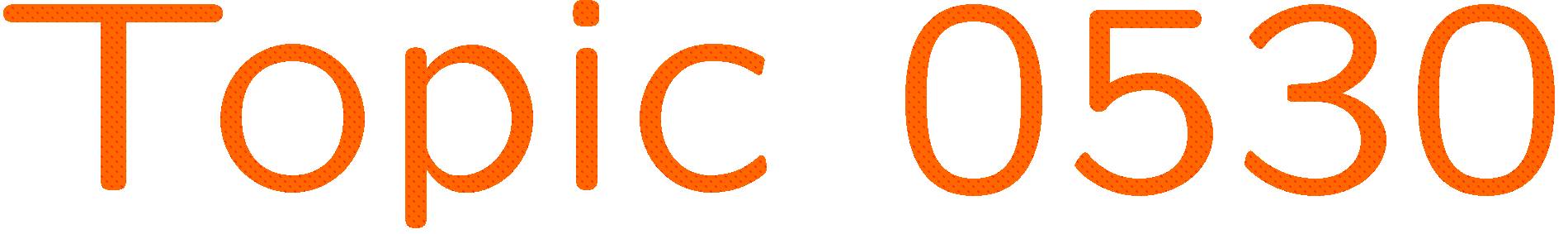 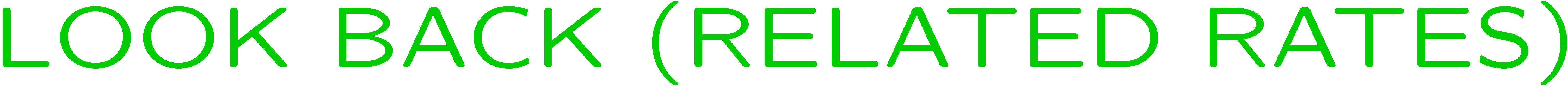 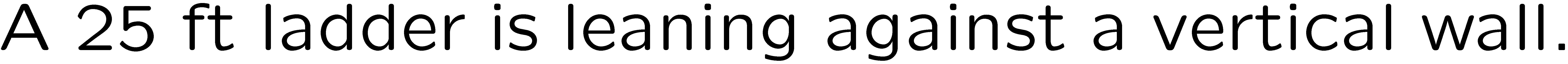 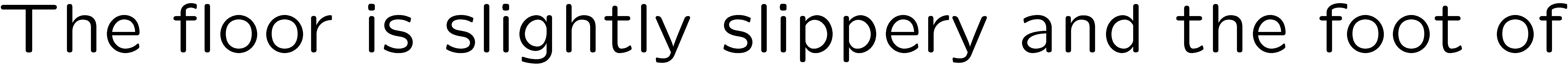 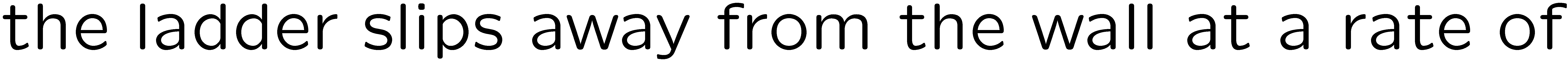 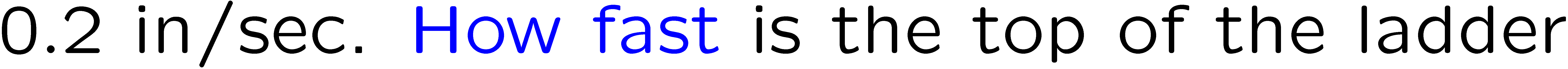 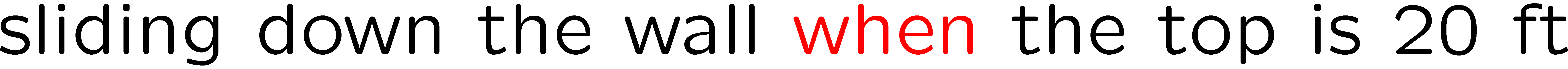 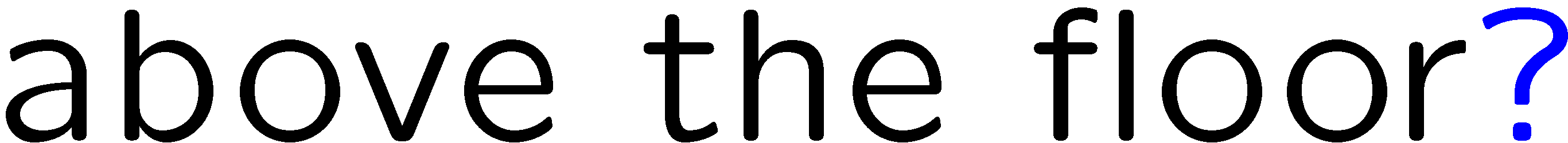 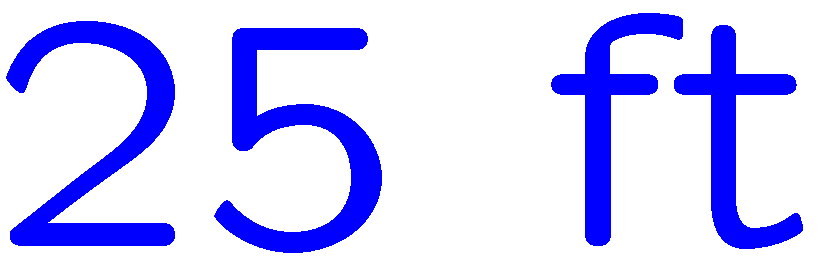 16
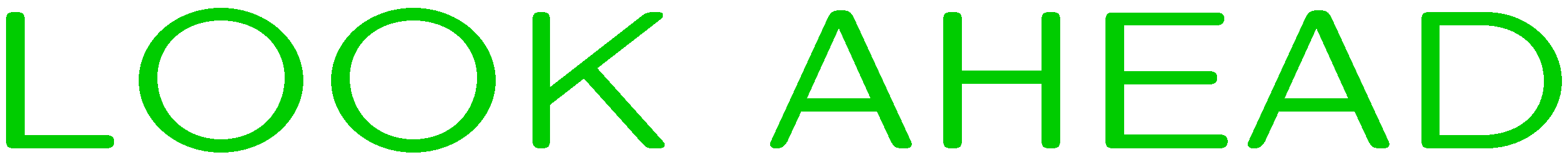 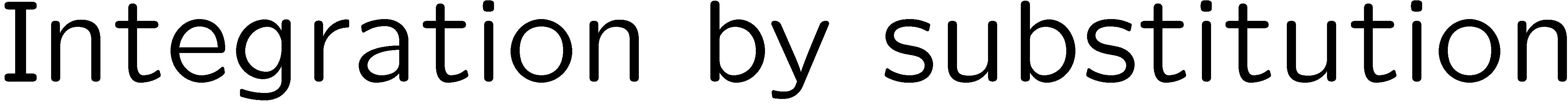 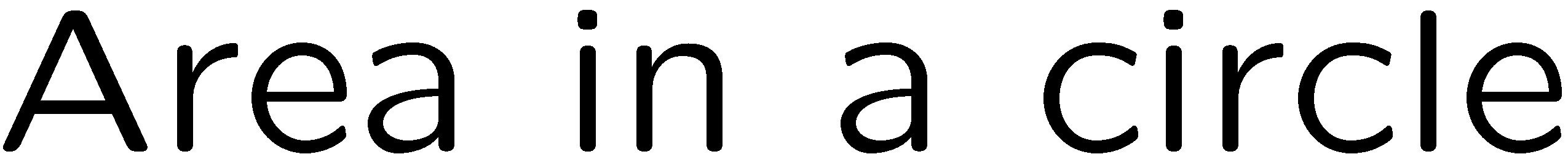 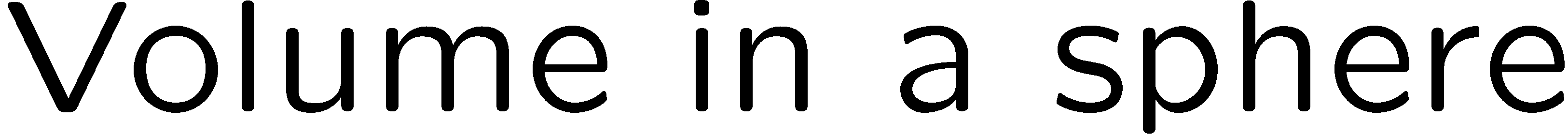 17
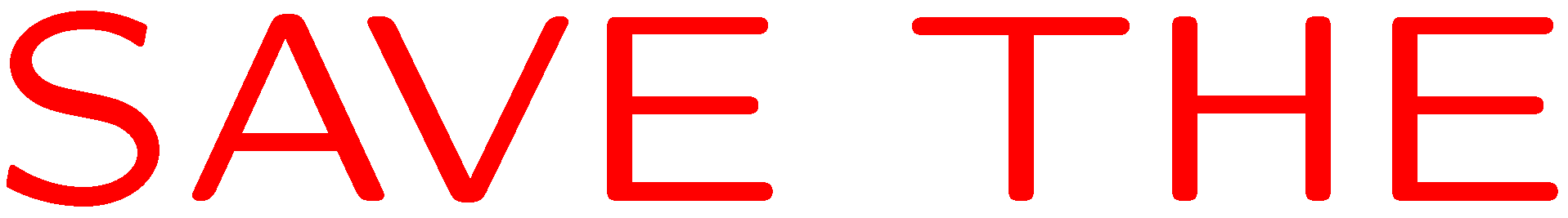 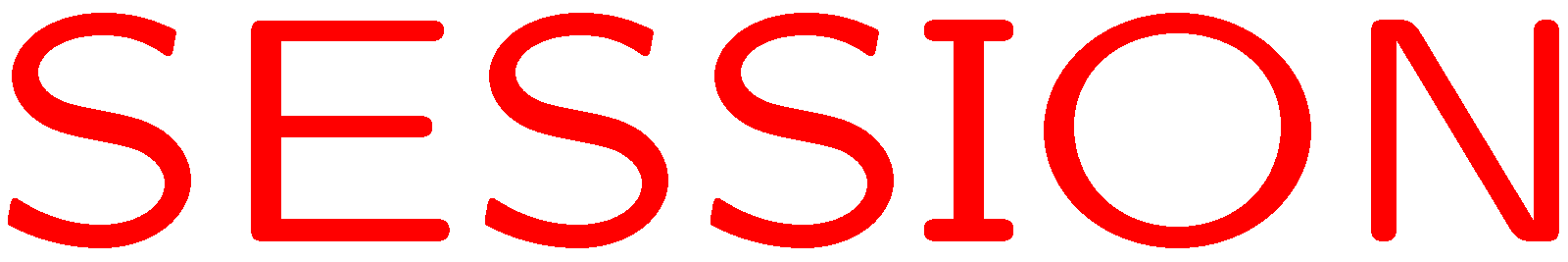 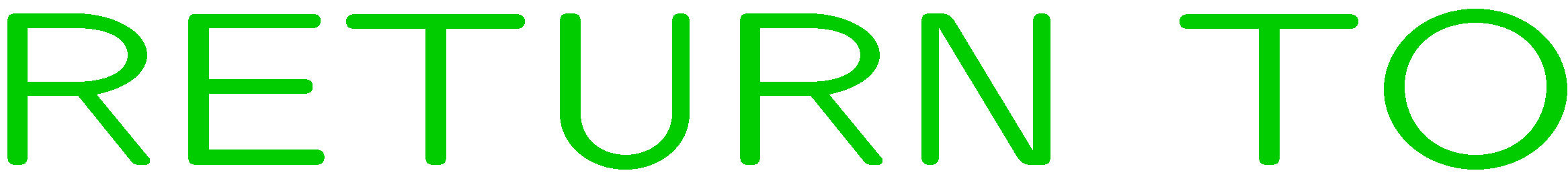 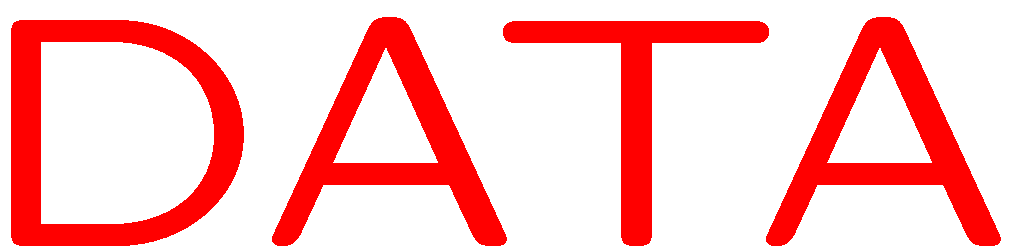 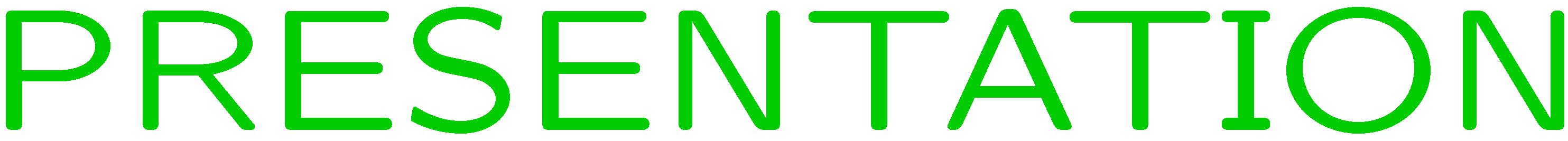